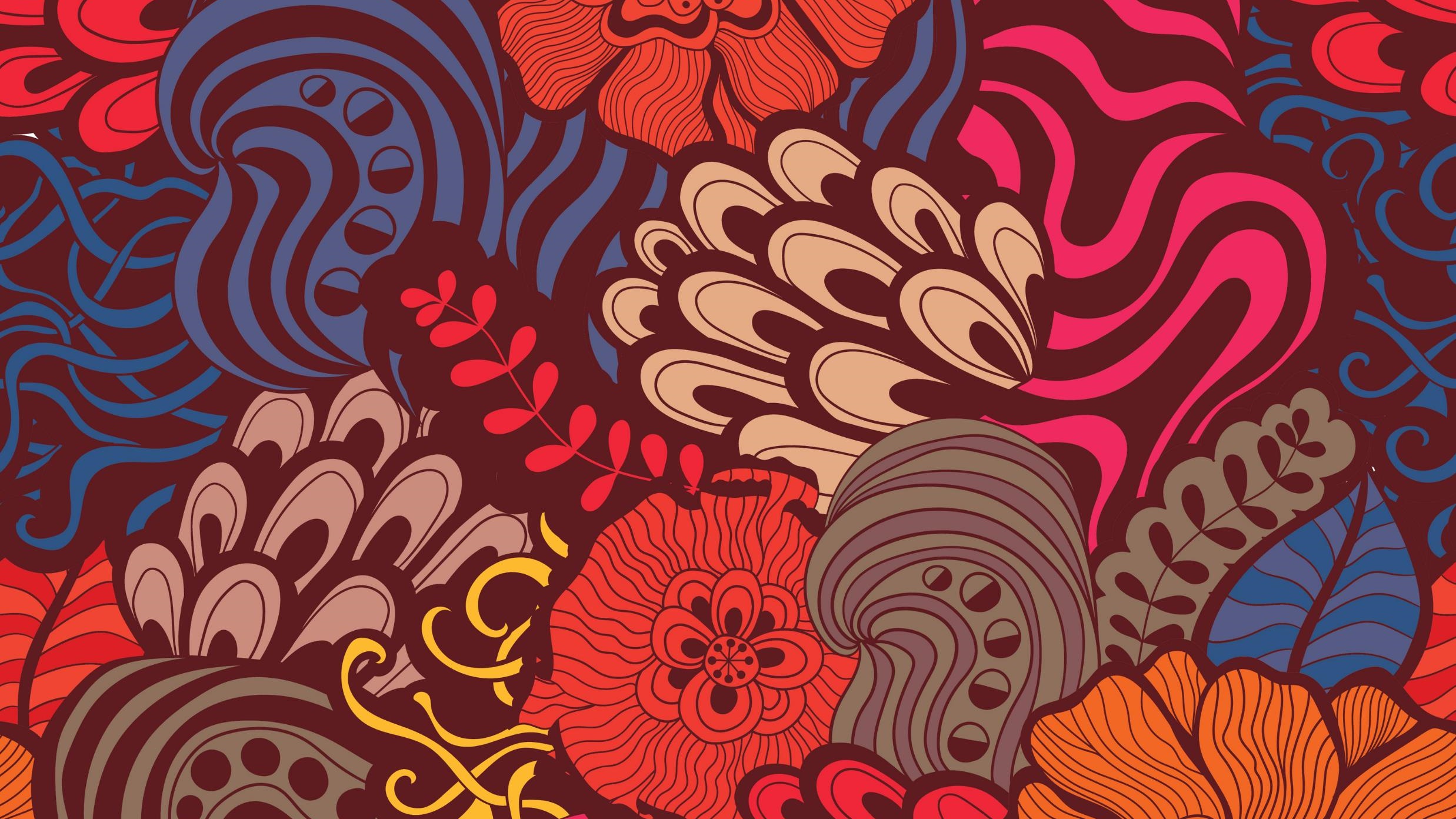 Utorak 28.4.2020
4.a
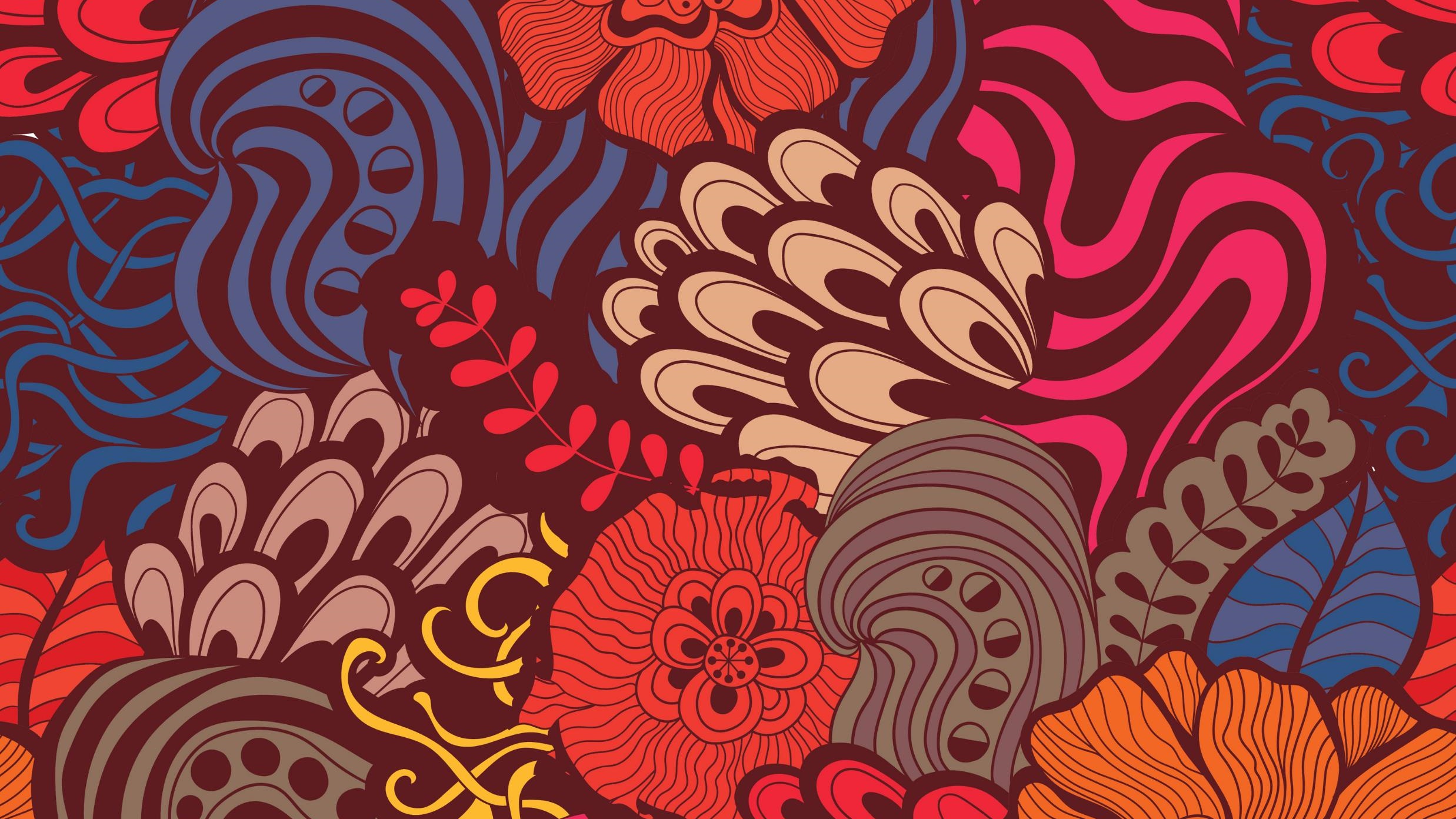 Tjelesna i zdravstvena kultura
Prije nekoliko tjedana svatko od vas izradio je umnu mapu o važnosti tjelovježbe u svakodnevnome životu.

Pogledajte je opet i podsjetite se koliko vam je važno svakoga dana vježbati i održavati tijelo zdravim, kroz razne oblike gibanja.

Budući da većina vas uglavnom vrijeme provodi u kući ili stanu, zbog situacije s Covidom-19, tjelesno vam je vježbanje još potrebnije nego inače kad ste više hodali, trčali, plesali u školi, bavili se raznim sportovima, igrali se u parkovima i na igralištima.
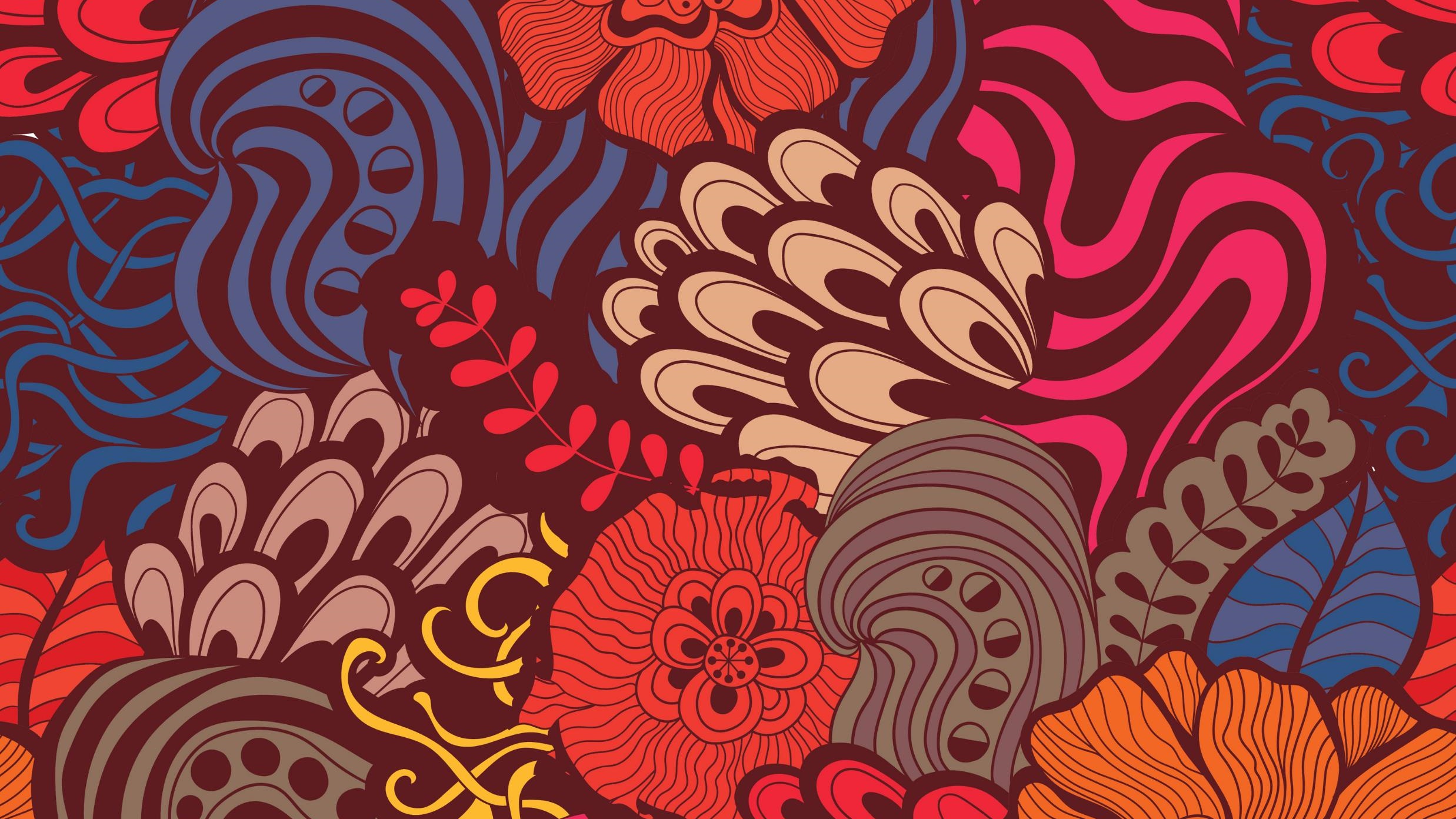 Tjelesna i zdravstvena kultura
Zbog toga se nadam da ozbiljno shvaćate moje stalno poticanje na svakodnevno vježbanje uz HRT3 i video uratke koje vam stavljam. 

Preuzmite odgovornost za vlastito zdravlje! 

U nastavku pogledajte kratak video s uputama za svakodnevno tjelesno vježbanje i prisjetite se vježbi koje smo zajedno izvodili.
Pazite na broj ponavljanja koji vam je kod svake vježbe spomenut. 

Svakodnevno tjelesno vježbanje
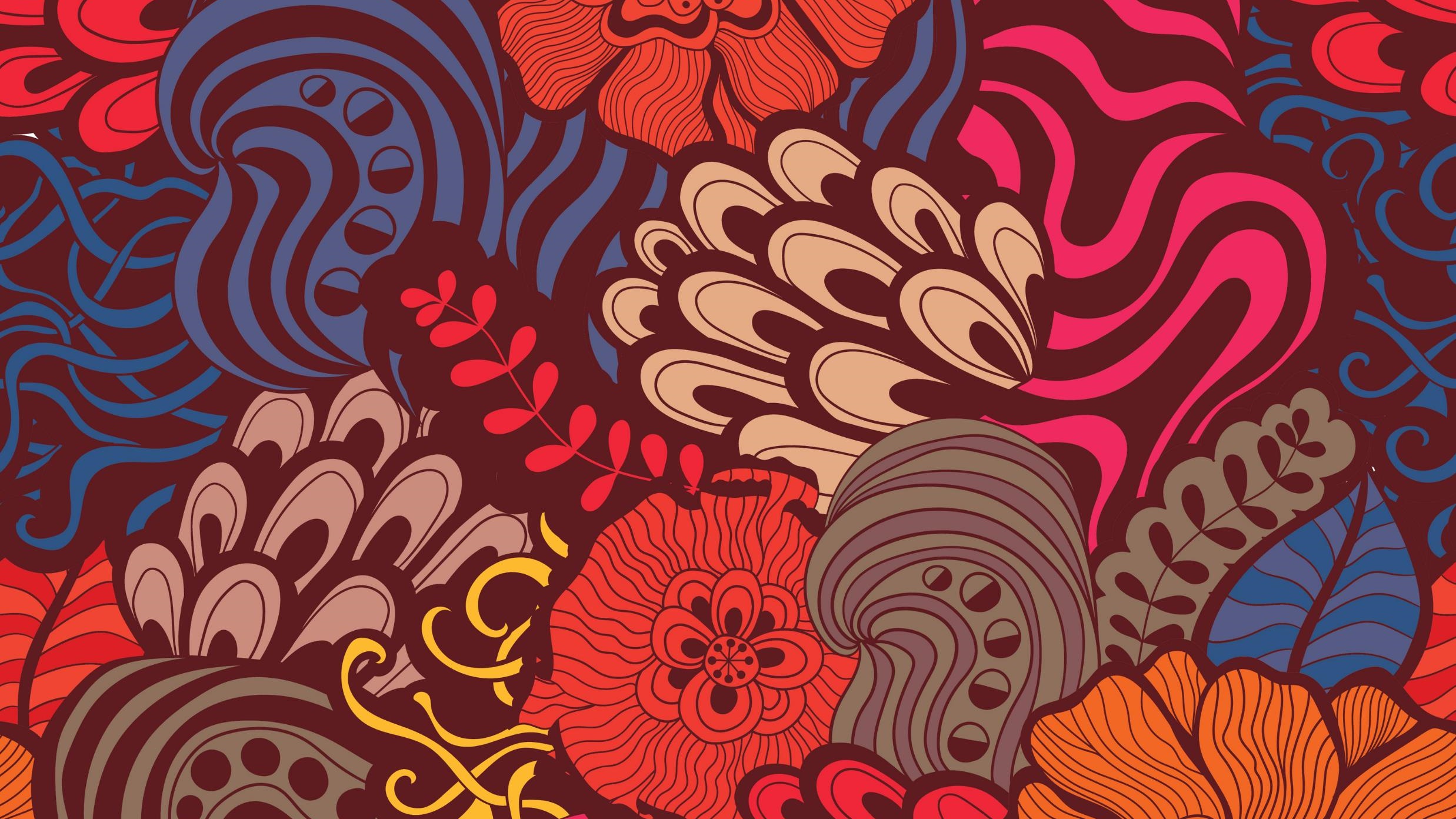 Hrvatski jezik
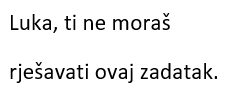 Razumijevanje pročitanoga teksta
Pročitajte kratak tekst o nestrpljivosti. Nestrpljiv je onaj koji nešto očekuje i jako mu se žuri..

Nada Iveljić
Najnestrpljiviji na svijetu

Klikom na poveznicu otvorit će vam se stranica s tekstom 
Nade Iveljić, Najnestrpljiviji na svijetu.
Nakon čitanja teksta, u nastavku pročitejte pitanja, na koja trebate odgovoriti.
Ukoliko neki odgovor ne znate, vratite se na tekst i ponovno ga pročitajte. Ne zaboravite u prvome odgovoru upisati svoje ime i prezime!
Kad završite s odgovaranjem, pošaljite odgovore. 
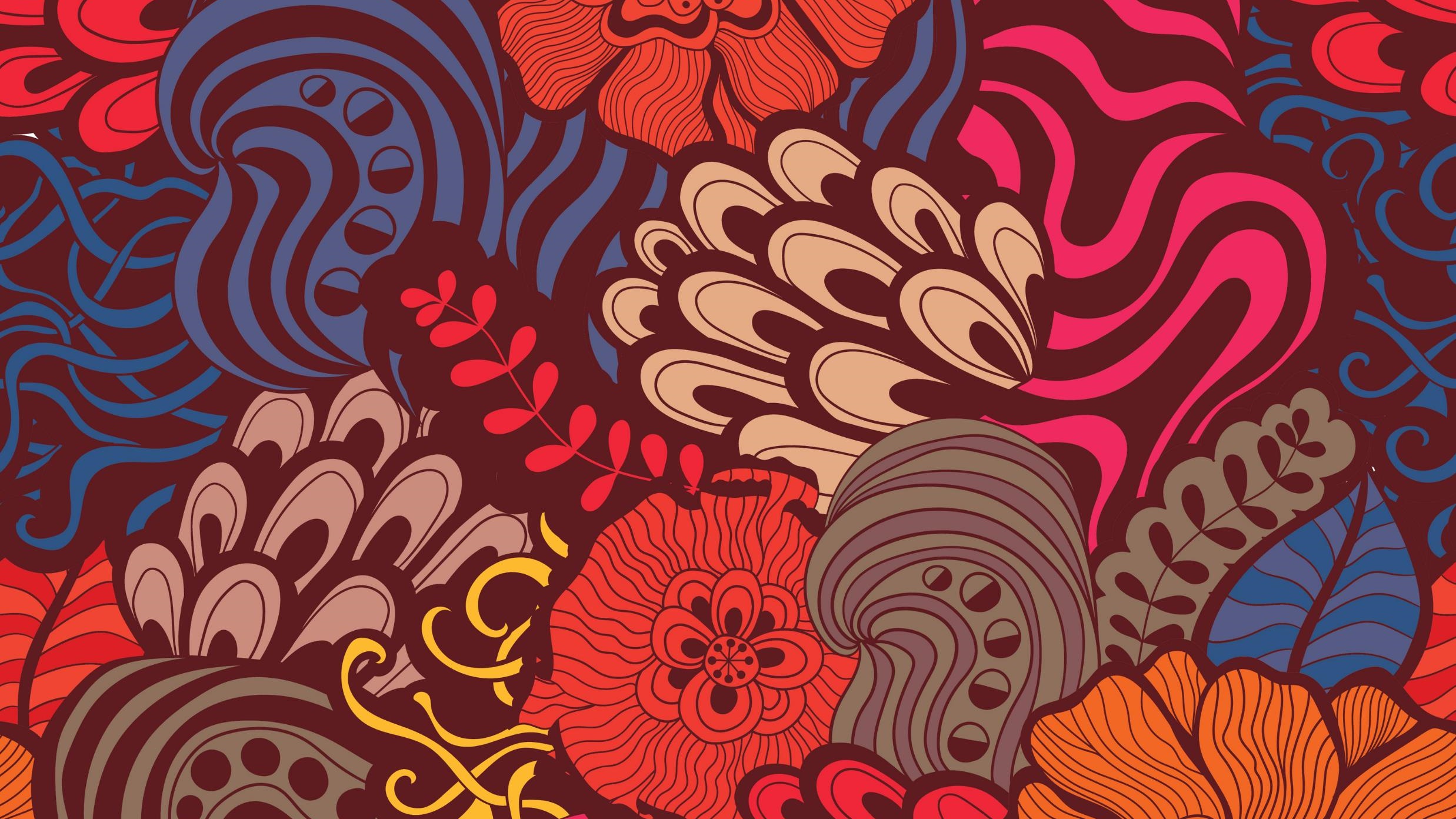 Priroda i društvo
Gospodarstvo nizinskih krajeva

Prije nego naučite nešto o gospodarstvu nizinskih krajeva, ponovit ćemo što do sada već znamo o nizinskome kraju.
U kvizu će možda biti nešto što do sada niste znali, pa ćete uz ponavljanje, naučiti i nešto novo. 

NIZINSKI KRAJEVI RH
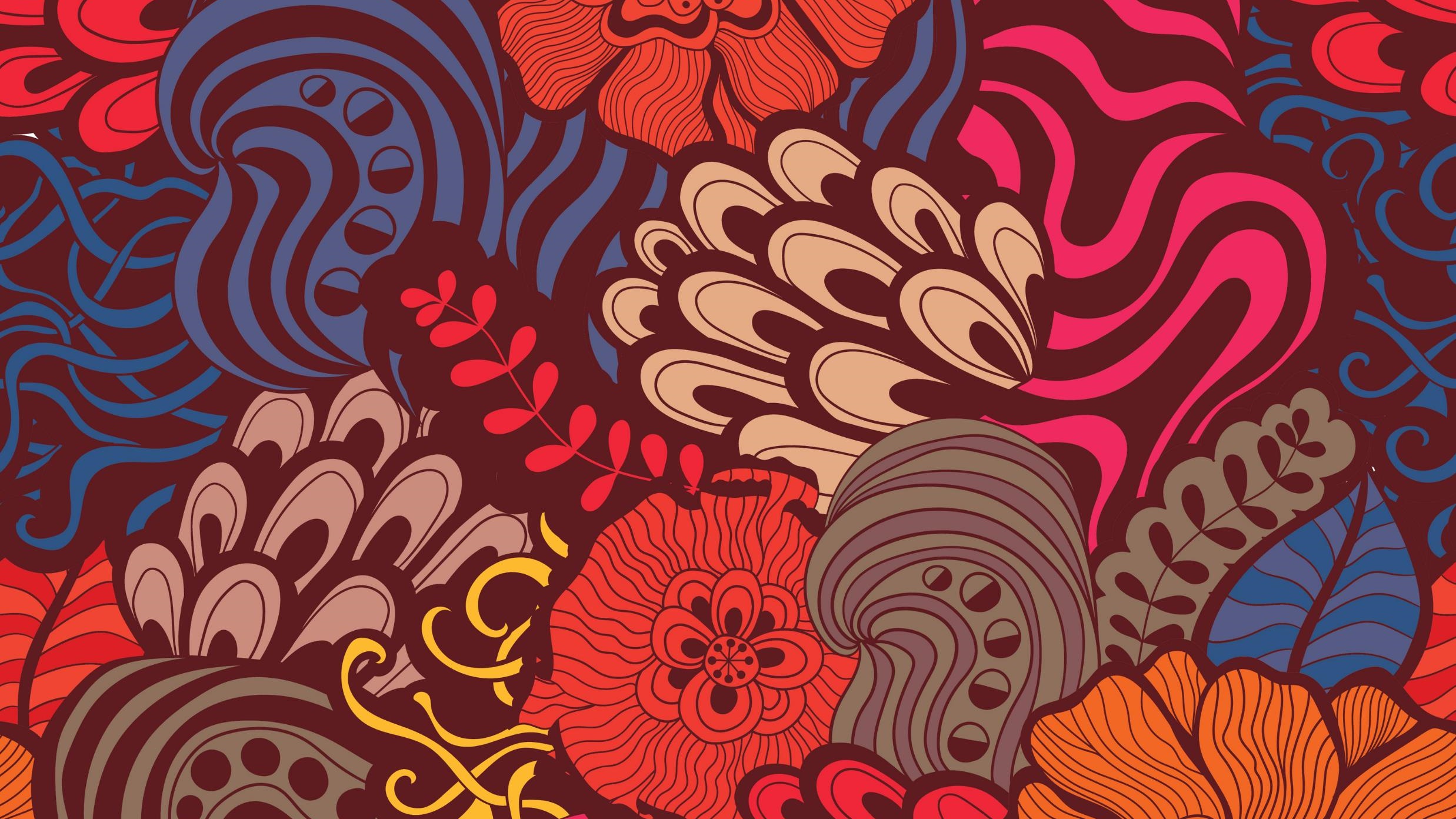 Priroda i društvo
Gospodarstvo nizinskih krajeva

Pogledajte i kratak video…

NIZINSKI KRAJEVI RH

Otvorite udžbenik Pogled u svijet 4 i pročitajte što o gospodarstvu nizinskih krajeva piše na 76. i 77. stranici.

Naglas odgovorite na sljedeća pitanja:
O čemu razgovaraju likovi u stripu? 
U kojemu se zavičajnom području nalaze Bjelovar i Županja? 
Kakav je reljef nizinskih krajeva RH?
Kakvo je podneblje u nizinskim krajevima RH?
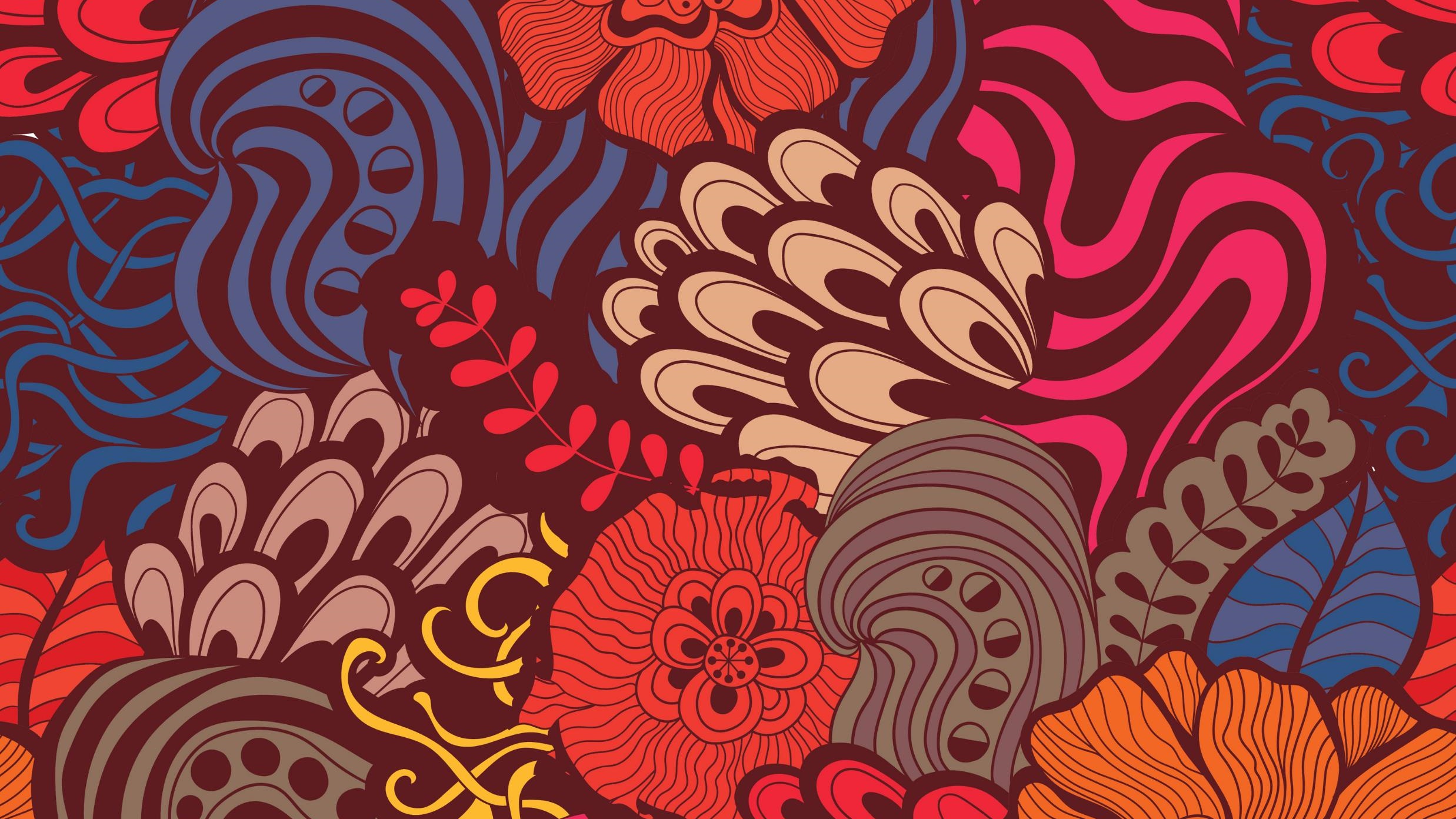 Priroda i društvo
Gospodarstvo nizinskih krajeva

U udžbeniku potražite odgovore i na sljedeća pitanja (ako pažljivo čitate, pronaći ćete ih). Odgovarajte usmeno.
Koje su najčešće gospodarske djelatnosti nizinskoga kraja? 
Kakvi su poljoprivredni posjedi u nizinskome kraju? 
Što pogoduje poljoprivredi?
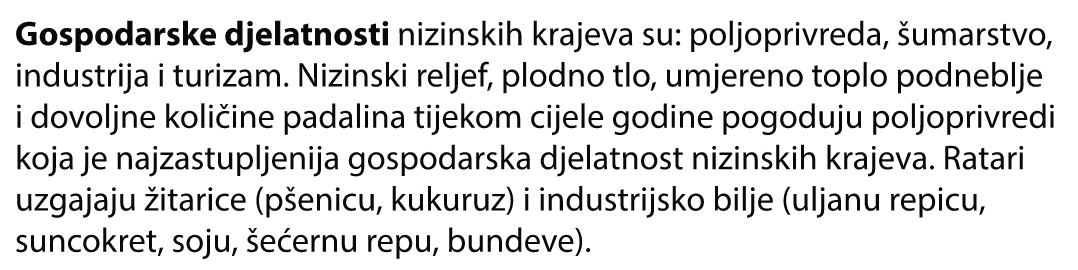 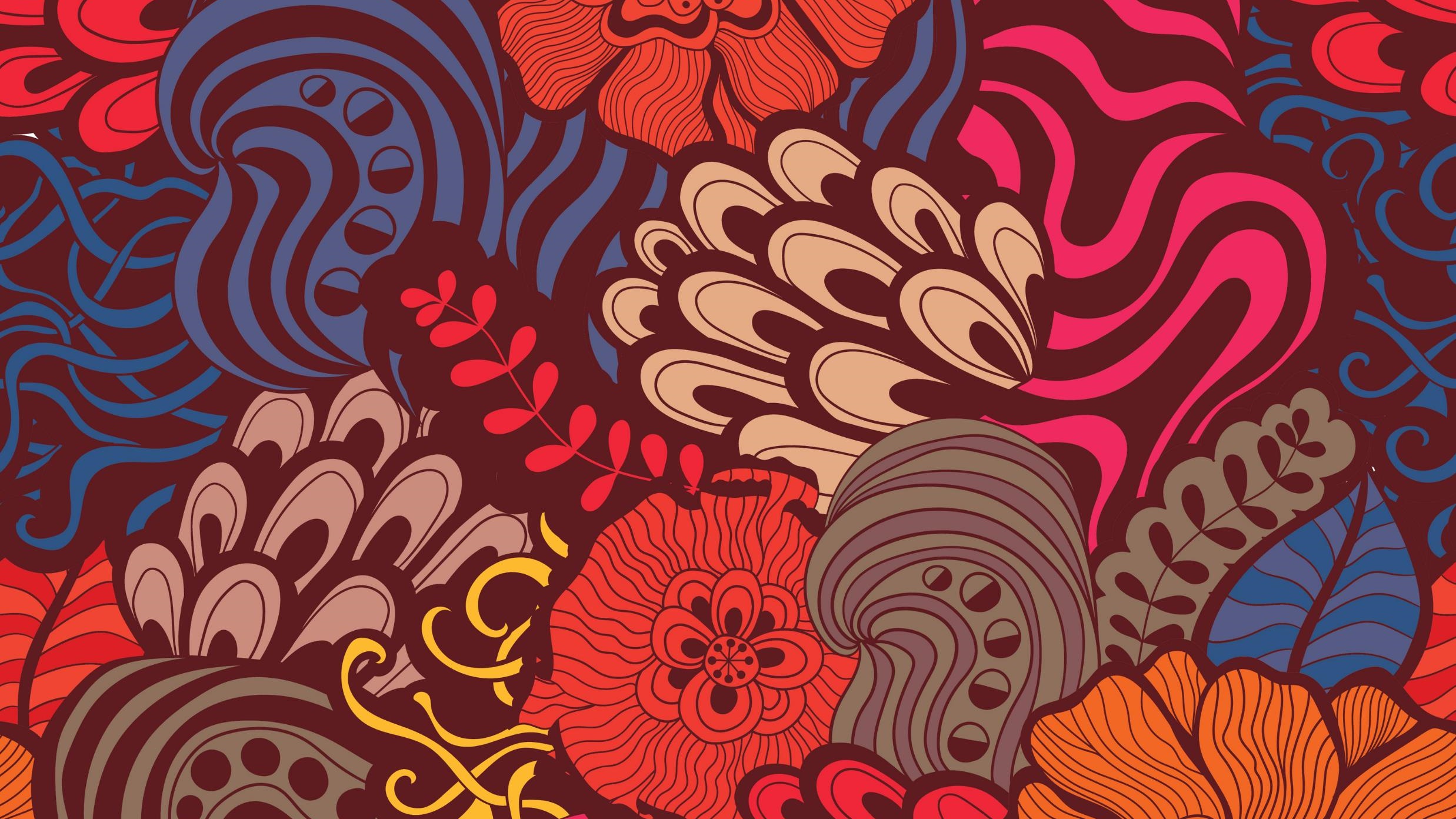 Priroda i društvo
Gospodarstvo nizinskih krajeva

Koje se voće, a koje povrće najviše uzgaja? 
Koje su industrijske grane razvijene?
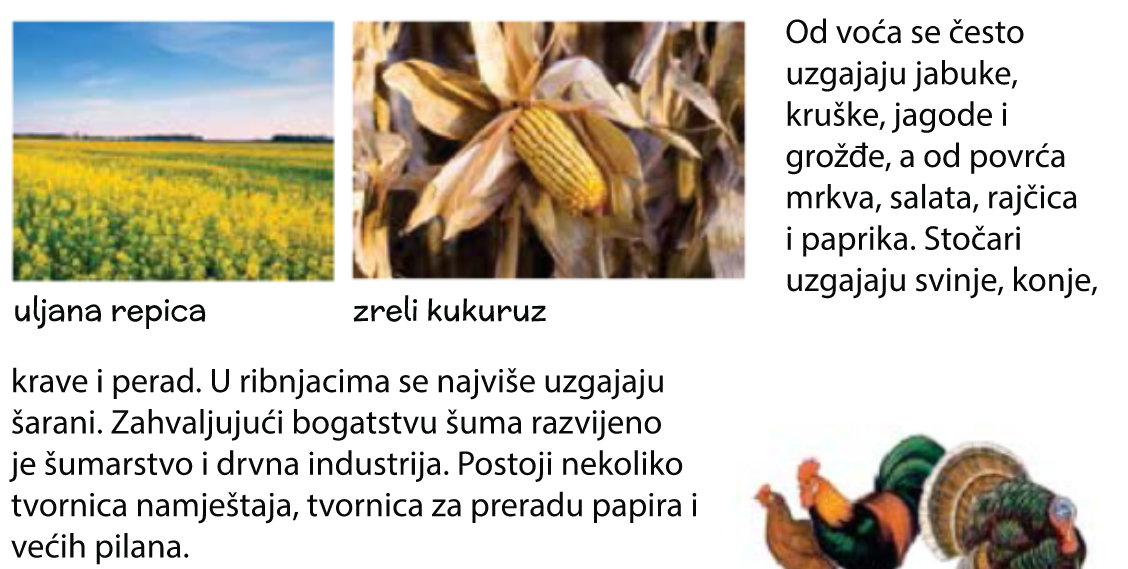 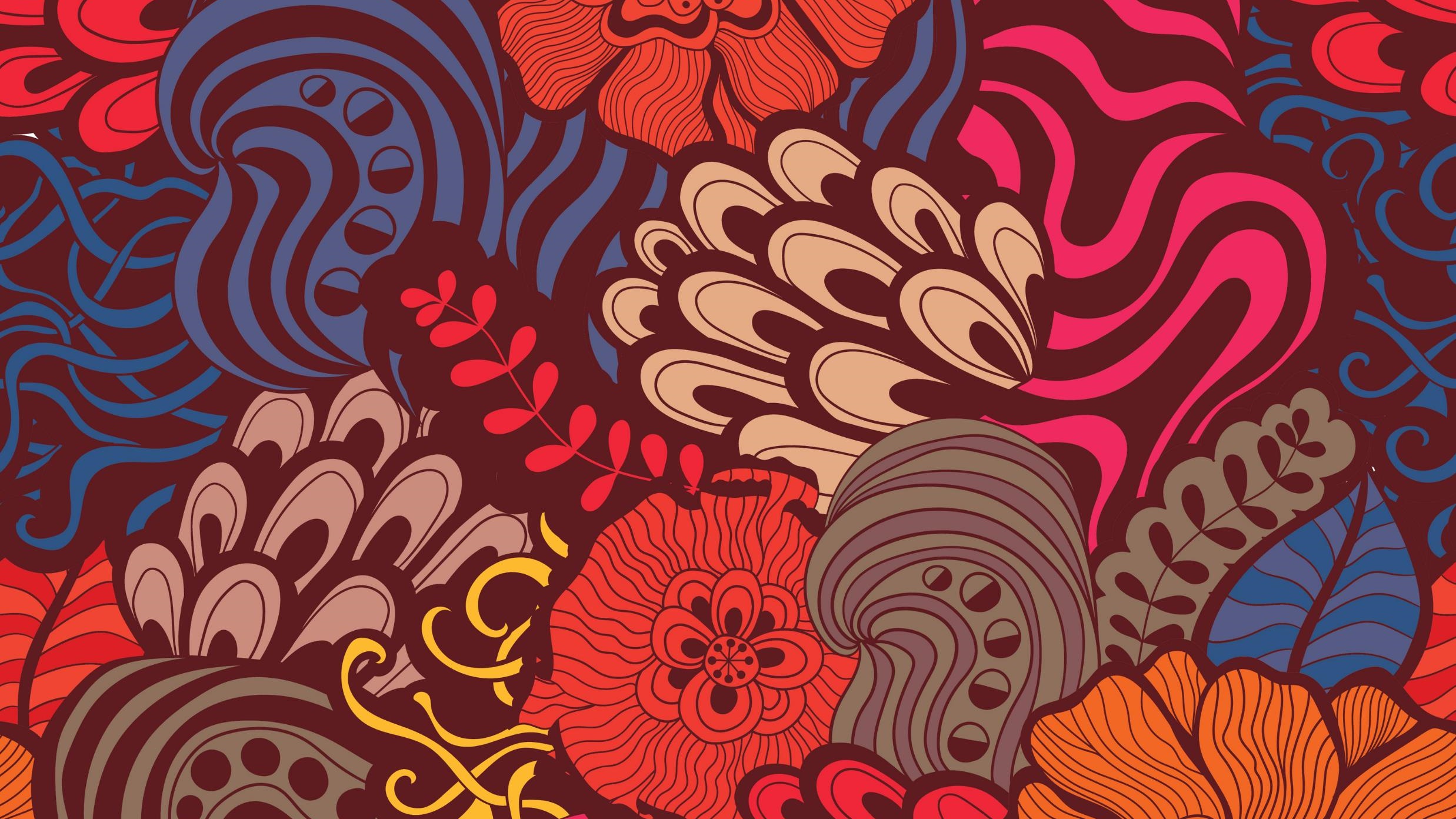 Priroda i društvo
Gospodarstvo nizinskih krajeva

U udžbeniku potražite odgovore i na sljedeća pitanja (ako pažljivo čitate, pronaći ćete ih).

Koji izvori energije postoje u nizinskome kraju?
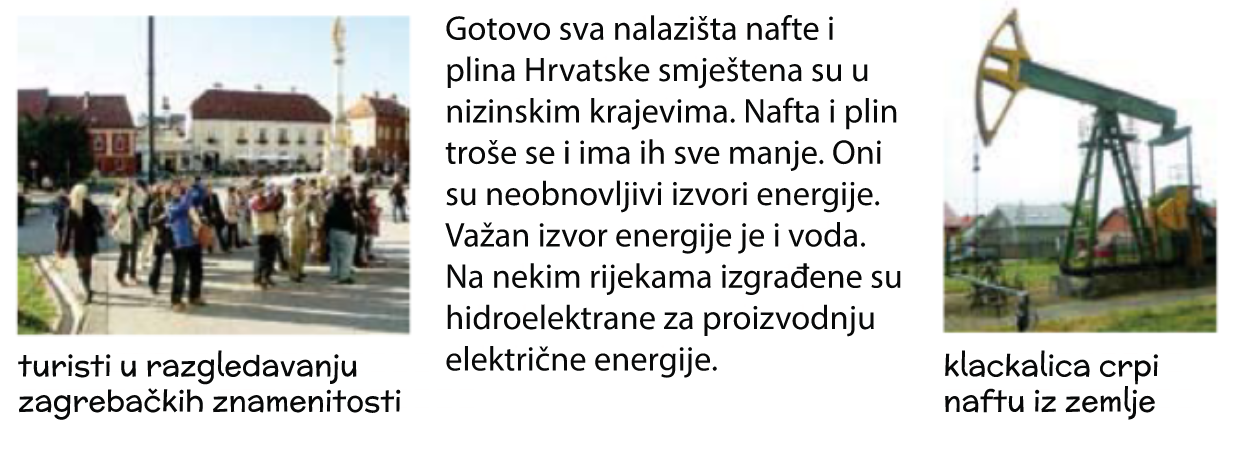 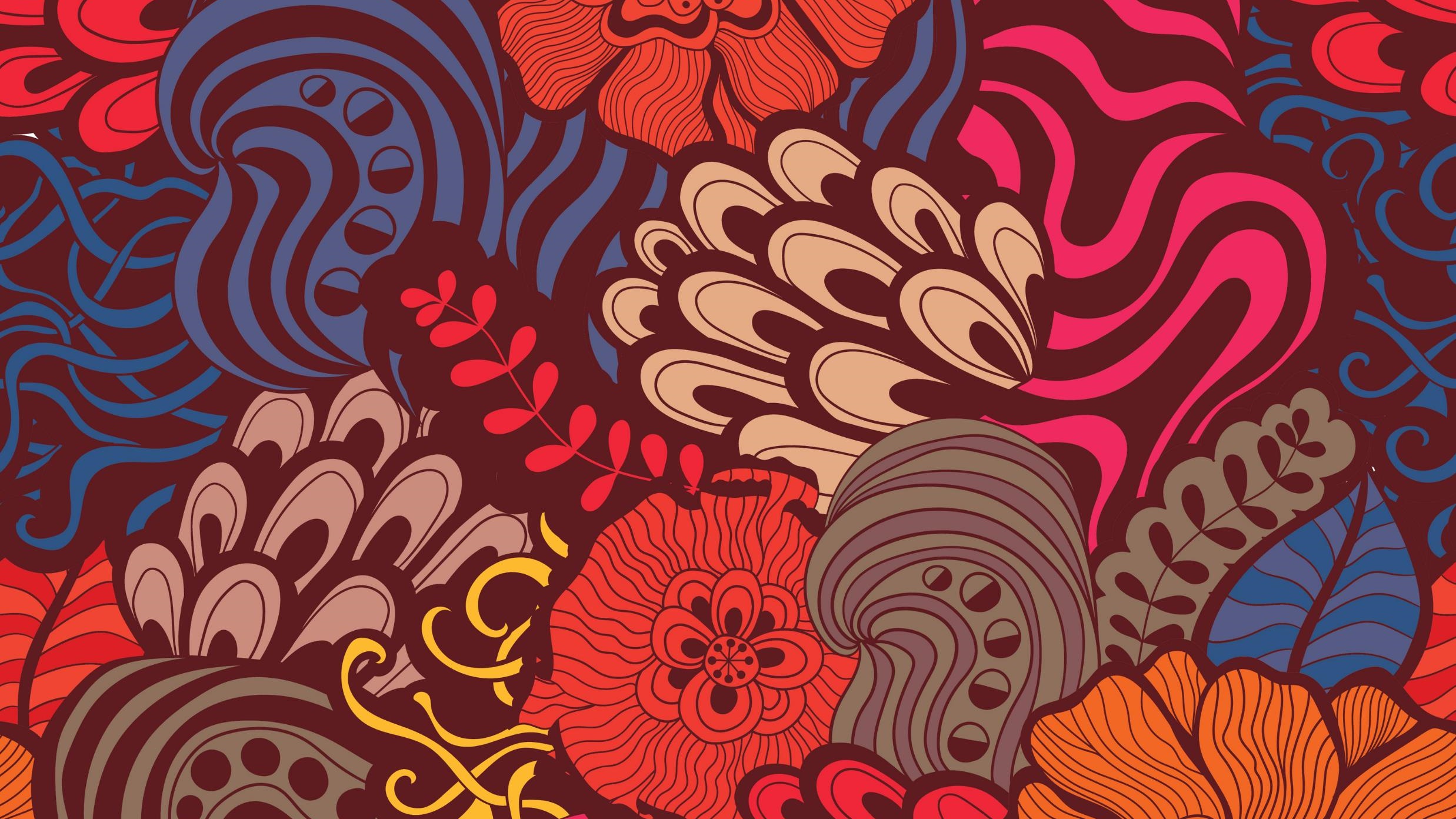 Priroda i društvo
Gospodarstvo nizinskih krajeva

U udžbeniku potražite odgovore i na sljedeća pitanja (ako pažljivo čitate, pronaći ćete ih).

Što privlači turiste u nizinski kraj? 
Gdje je razvijen zdravstveni turizam? 
Što nudi seoski turizam posjetiteljima?
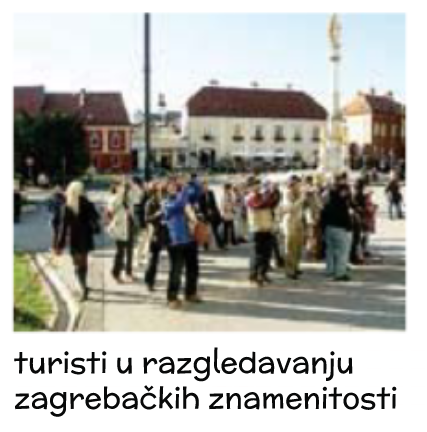 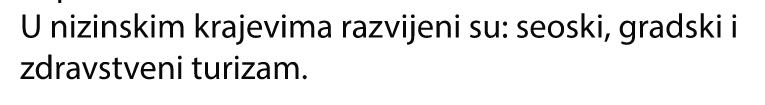 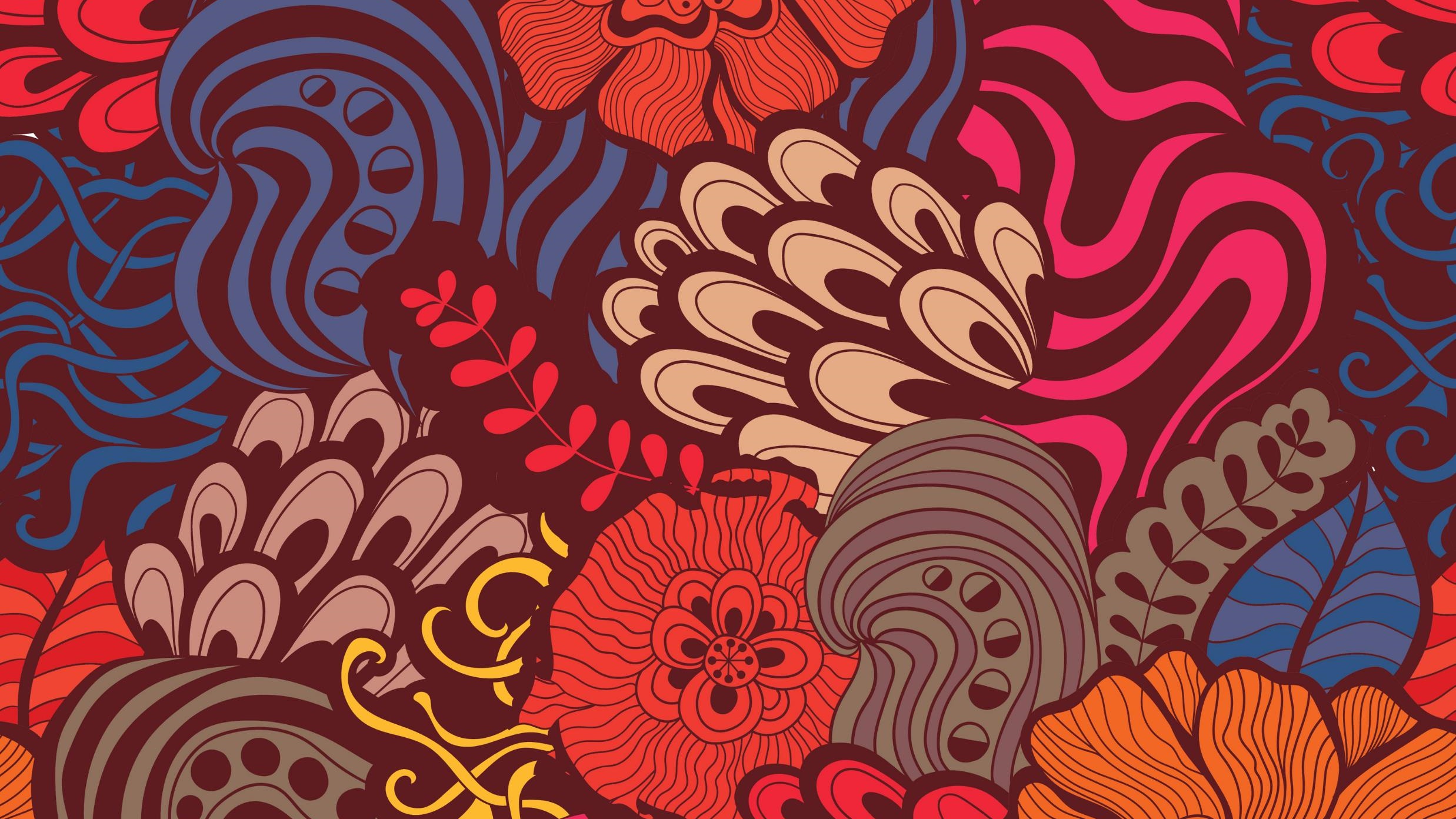 Priroda i društvo
Ponovimo sve još jednom…pažljivo čitajte.
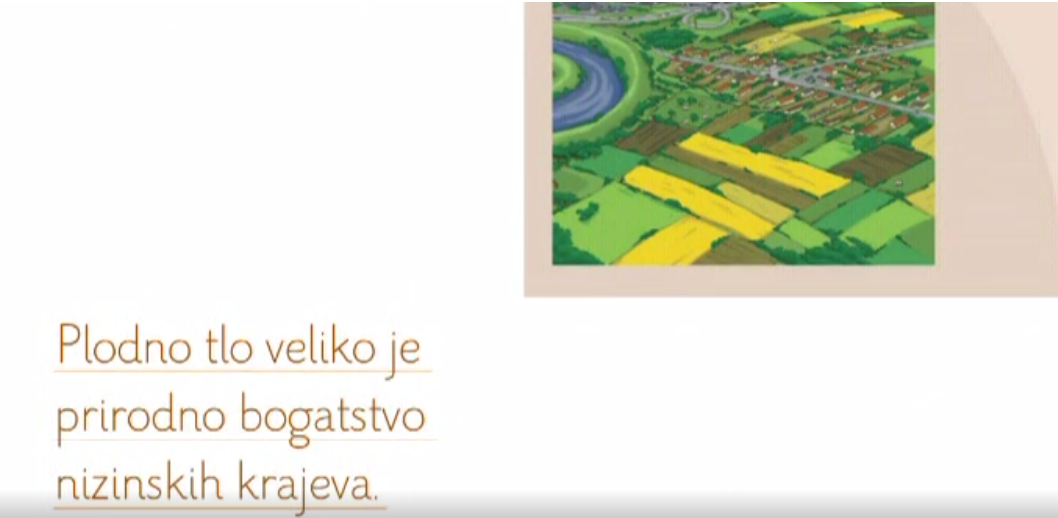 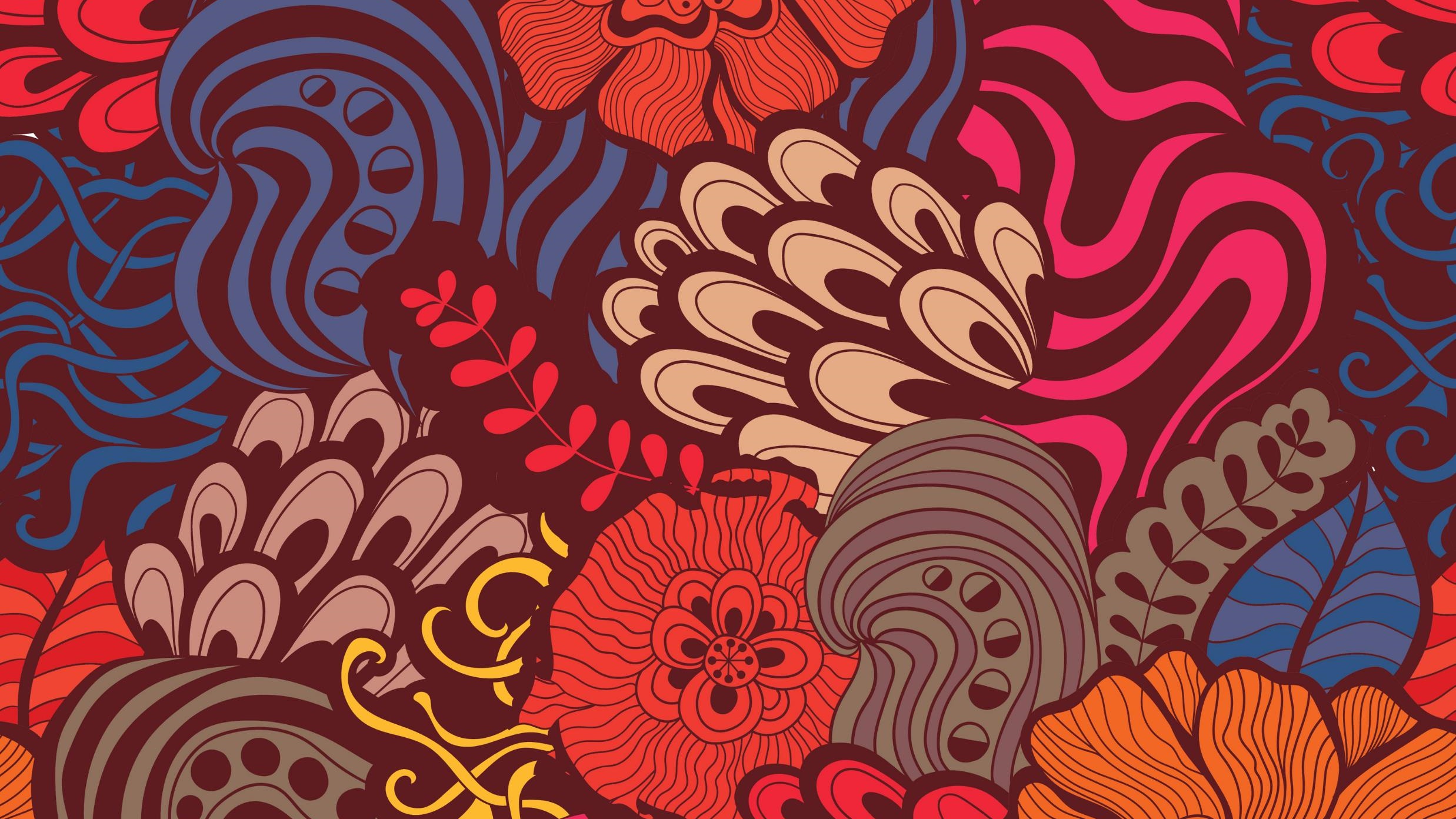 Priroda i društvo
Gospodarstvo nizinskih krajeva
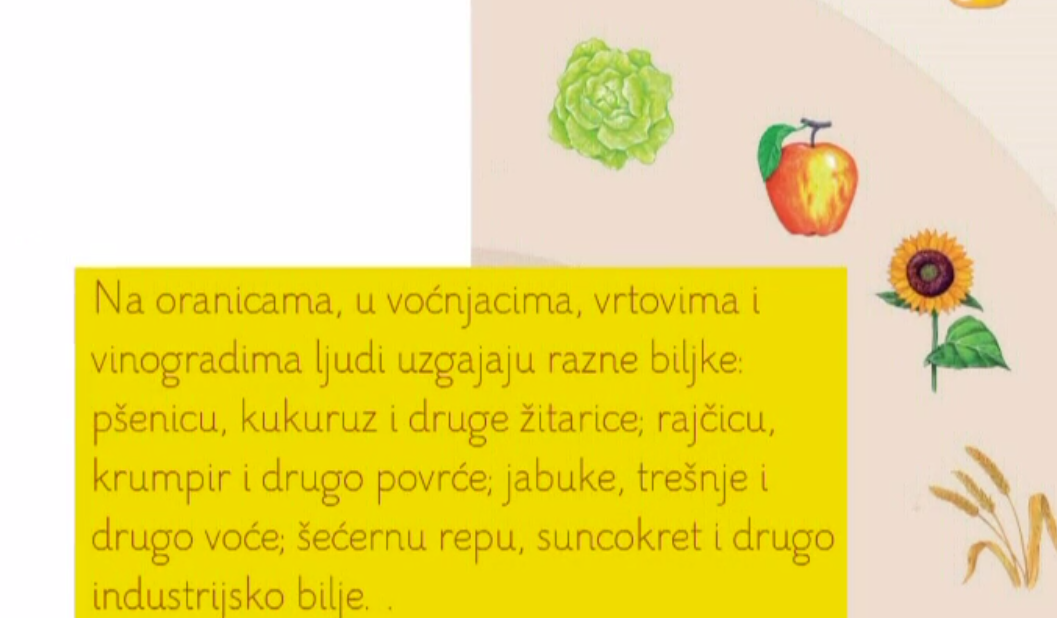 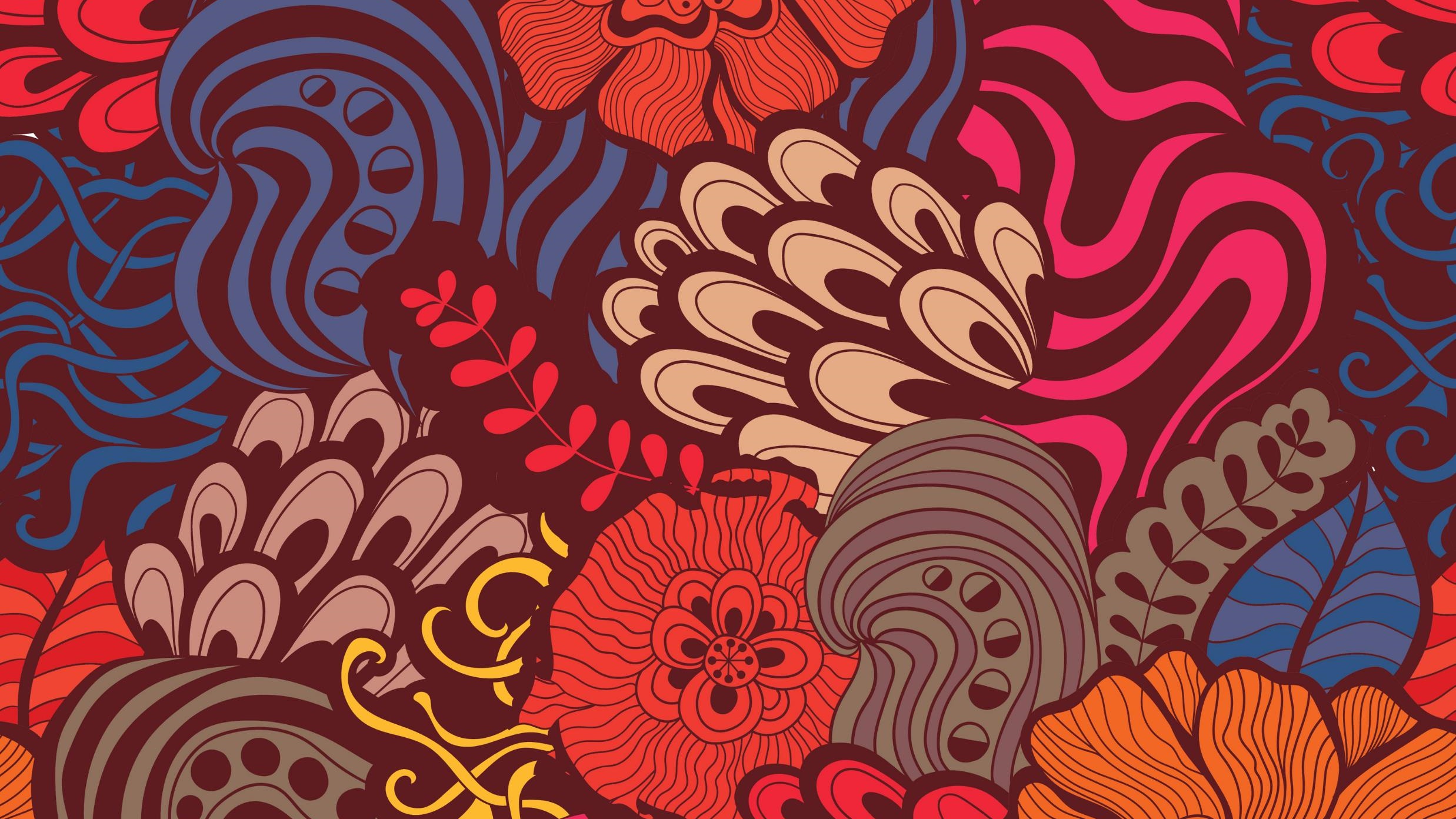 Priroda i društvo
Gospodarstvo nizinskih krajeva
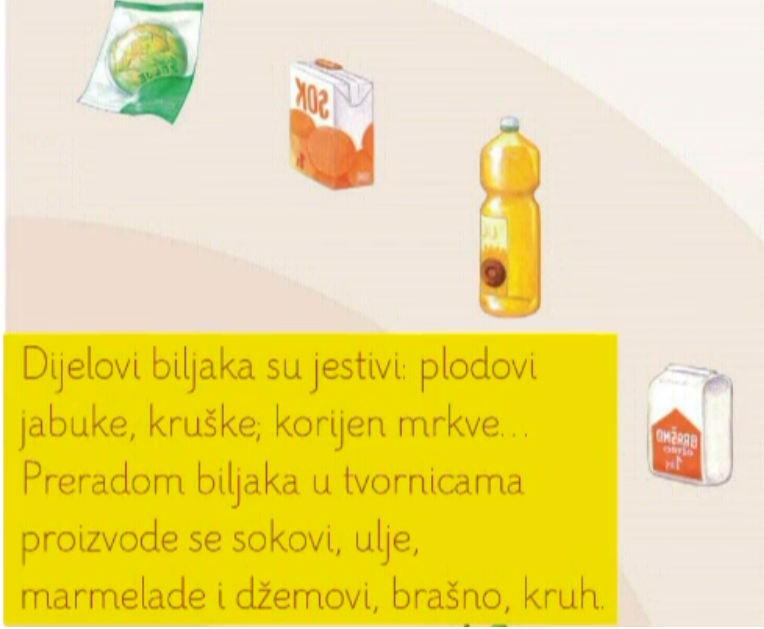 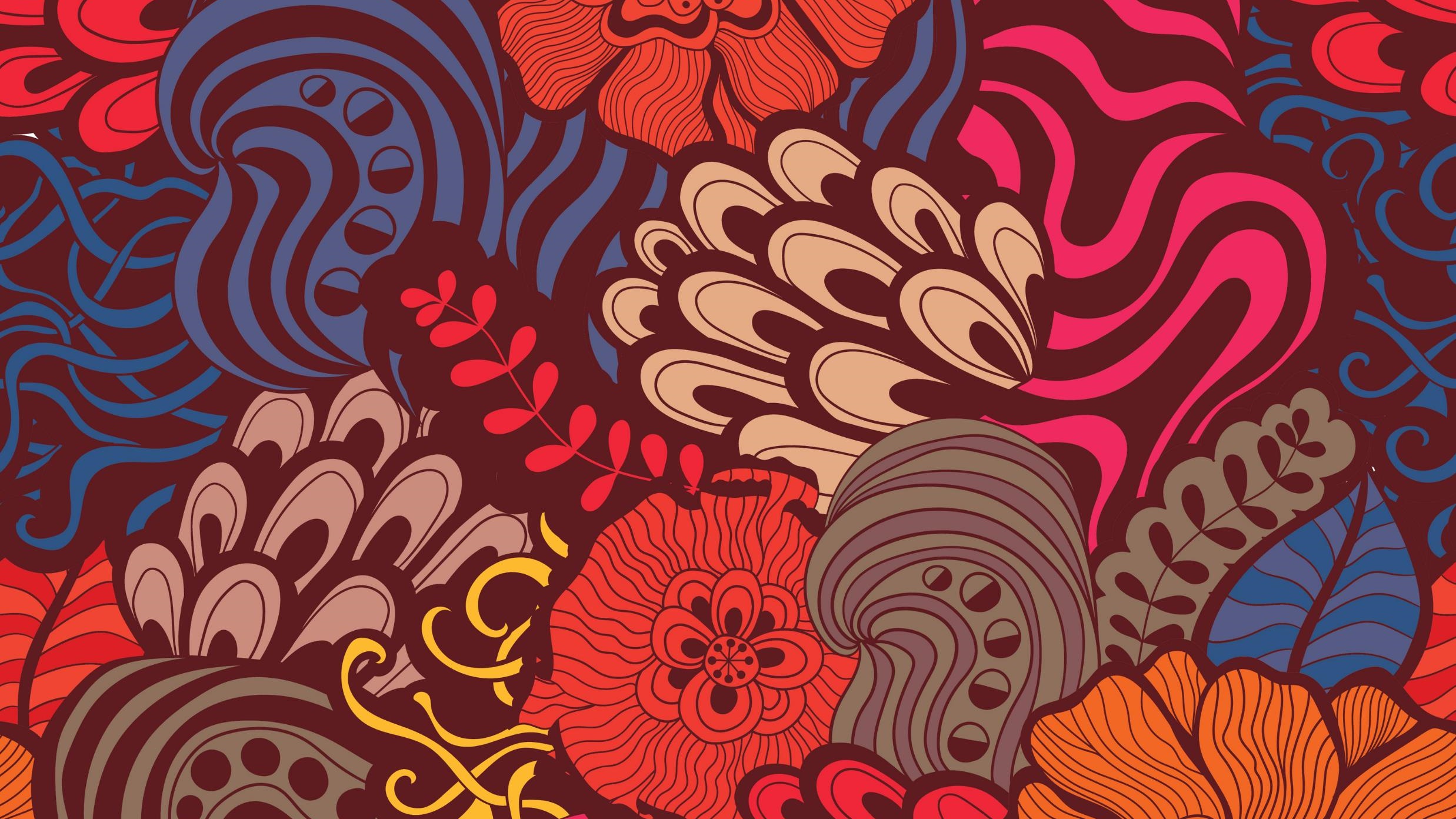 Priroda i društvo
Gospodarstvo nizinskih krajeva
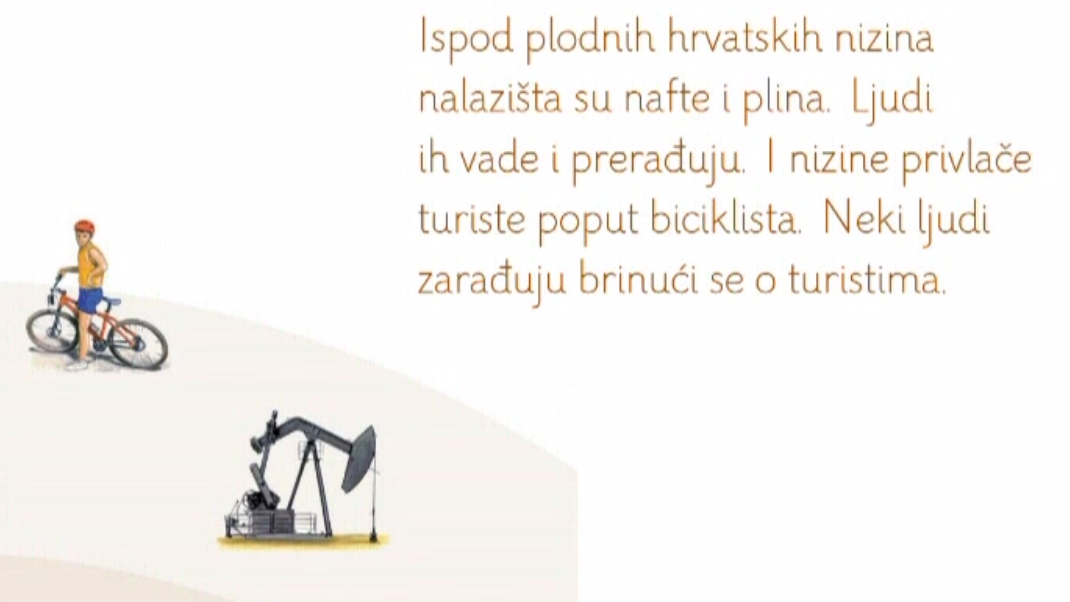 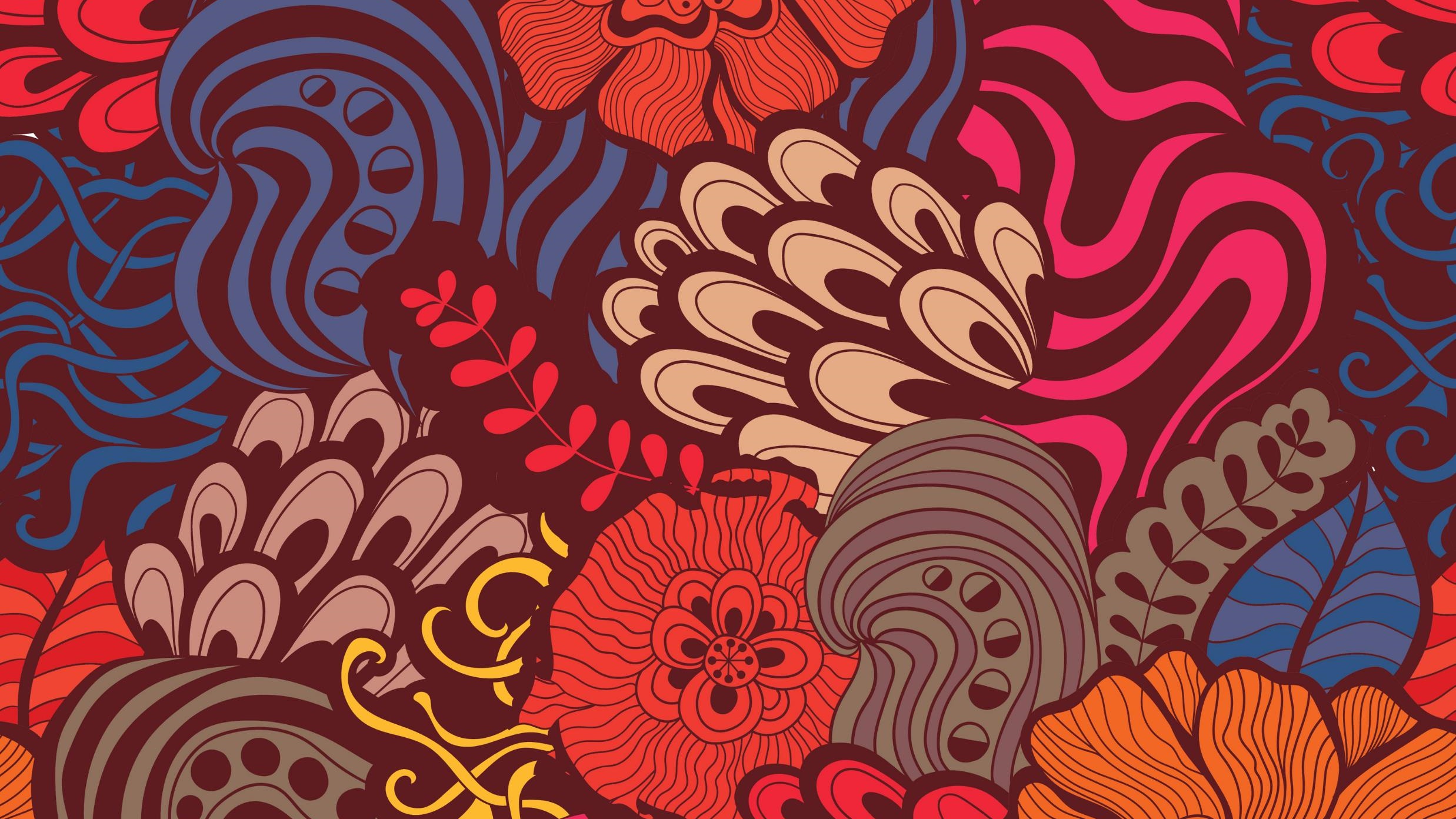 Priroda i društvo
Gospodarstvo nizinskih krajeva
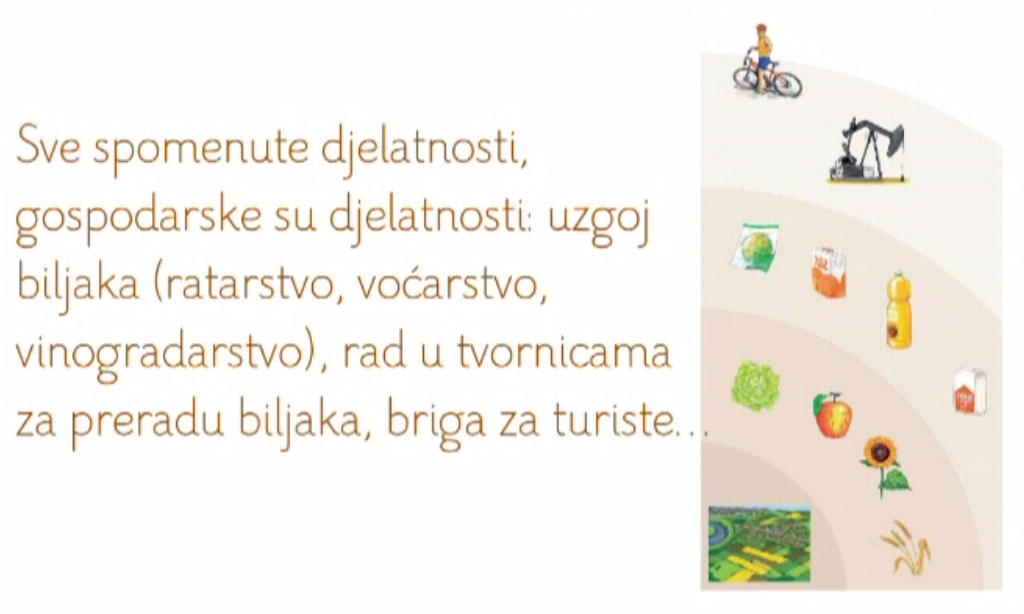 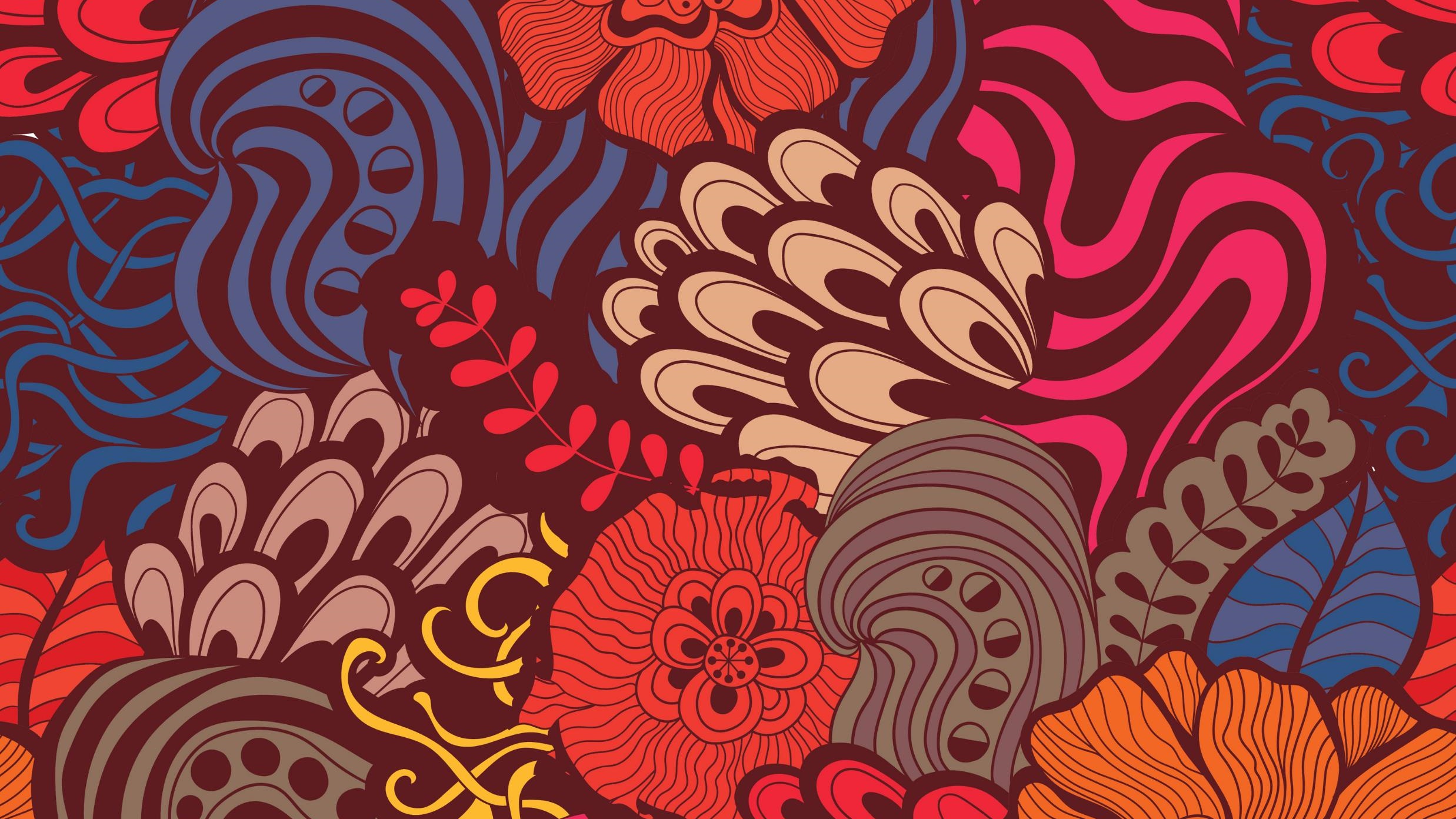 Priroda i društvo
U bilježnicu zapišite:












Luka, ovo i ti zapiši u bilježnicu.
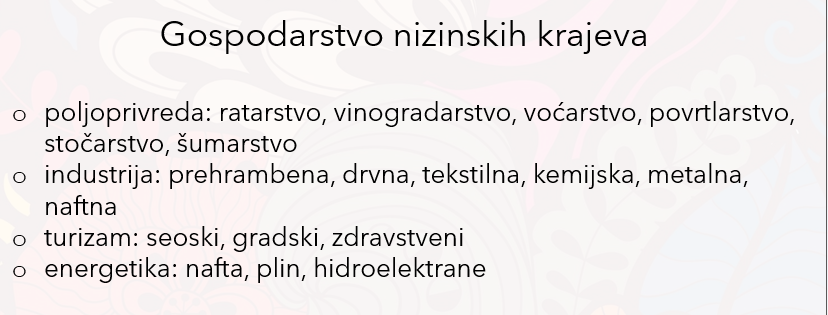 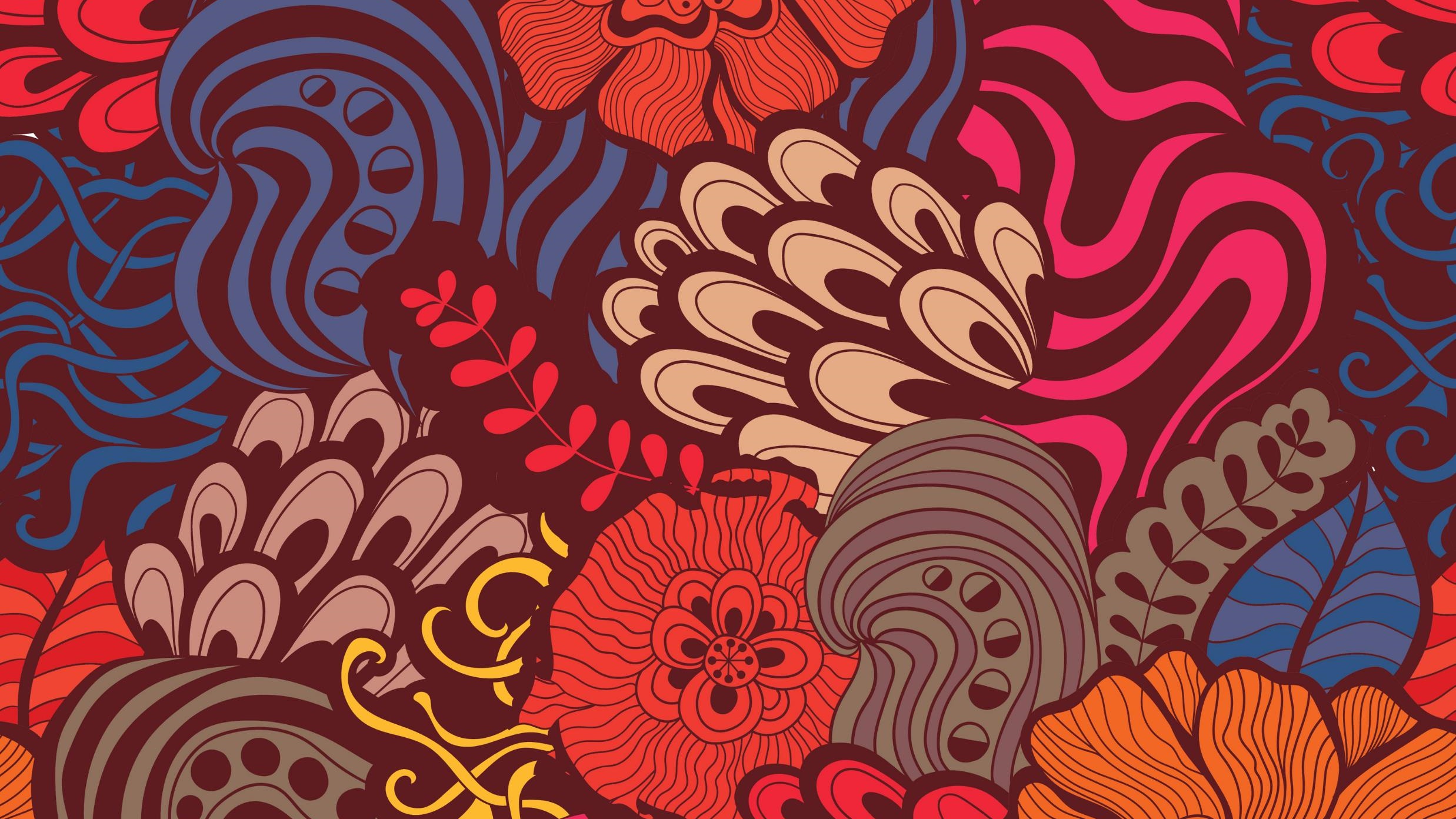 Priroda i društvo
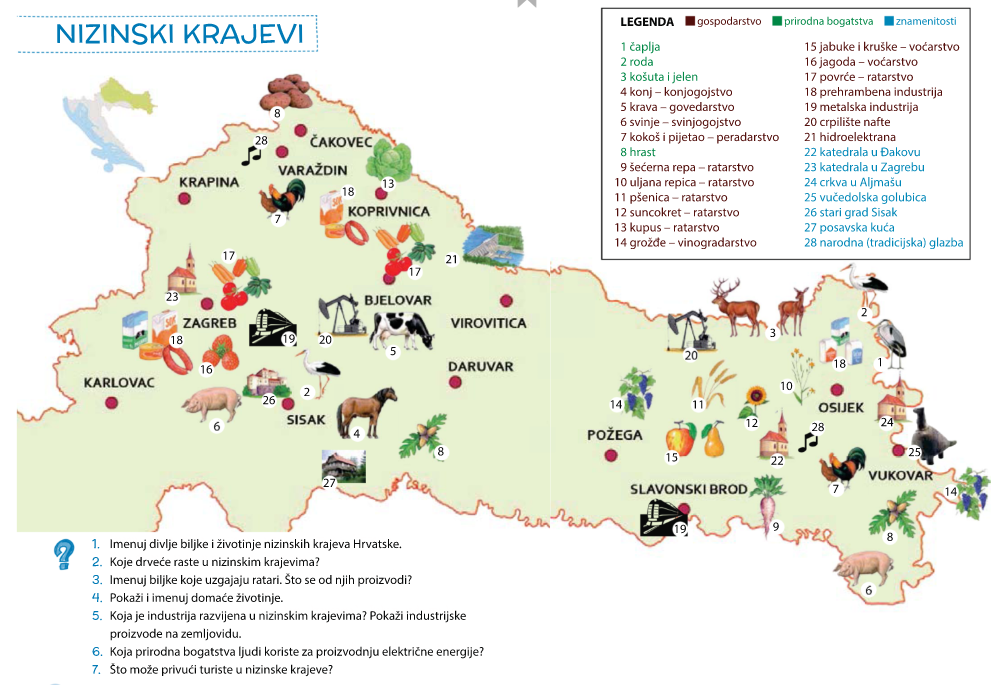 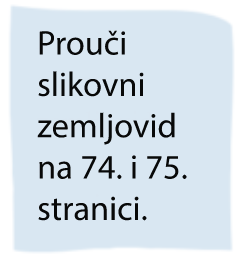 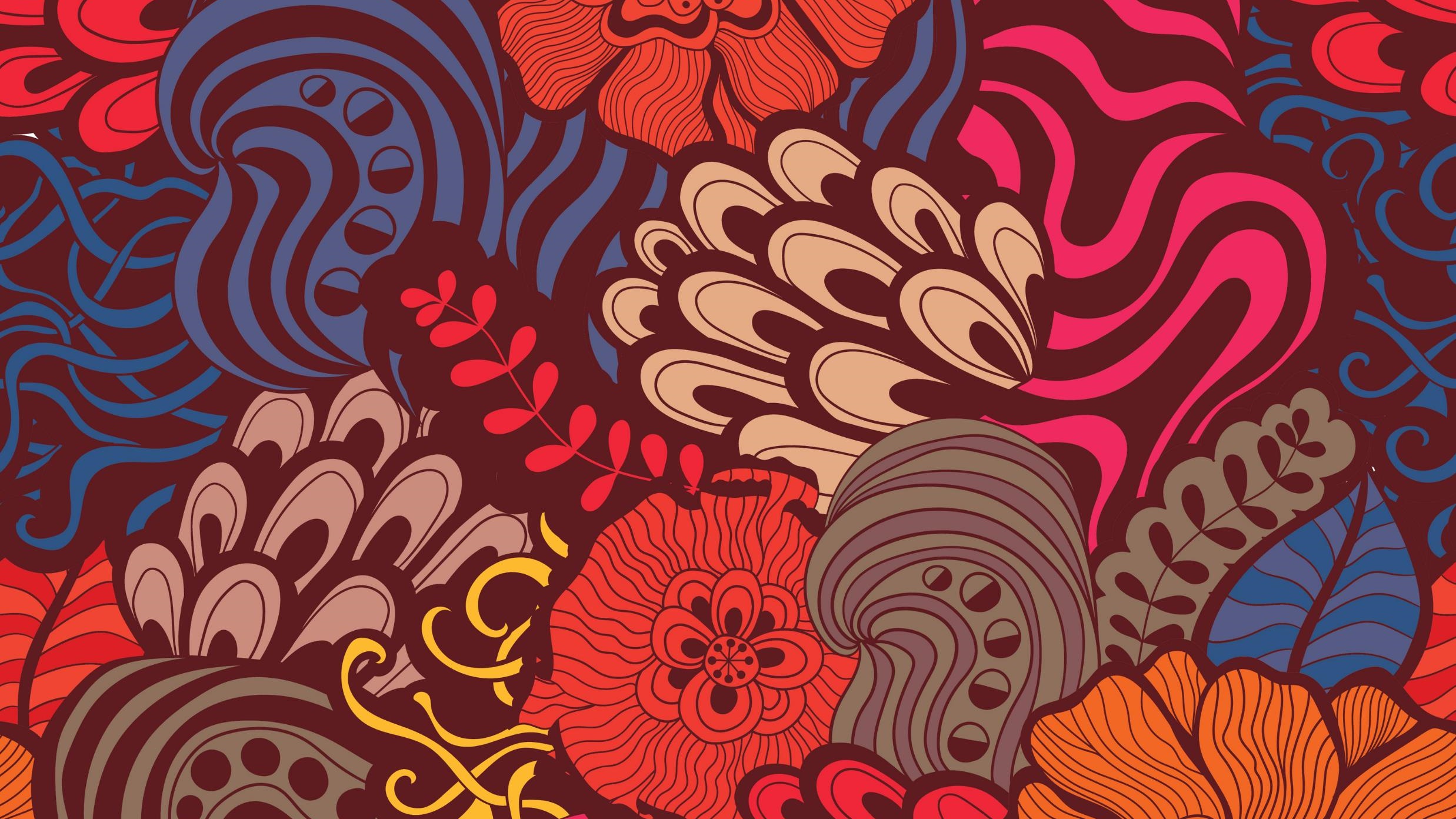 Priroda i društvo
Gospodarstvo nizinskih krajeva

Zadatak: Pogledajte niz sličica i napišite kratak tekst o nastanku kolača…






Luka, razgovaraj s mamom koje namirnice idu u tvoj omiljeni kolač. Ne moraš zapisivati. Samo nagovori mamu da ga napravi, pa joj pomozi u tome. 
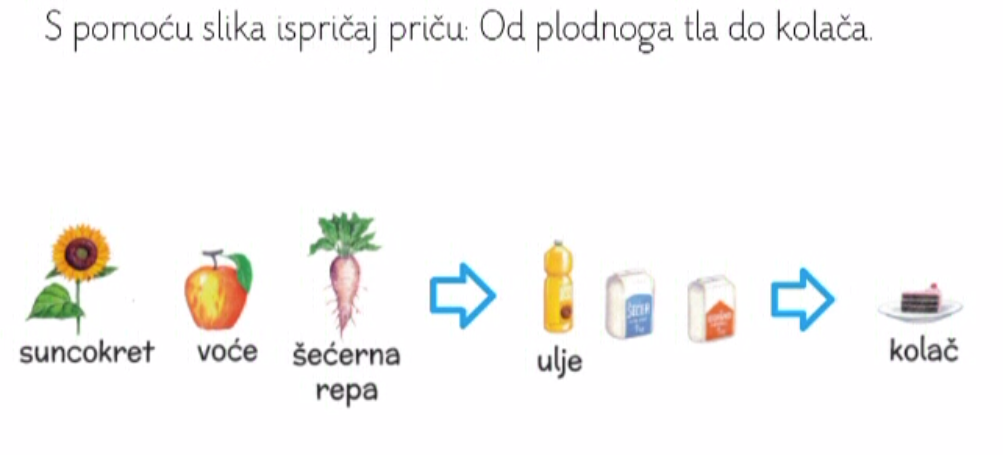 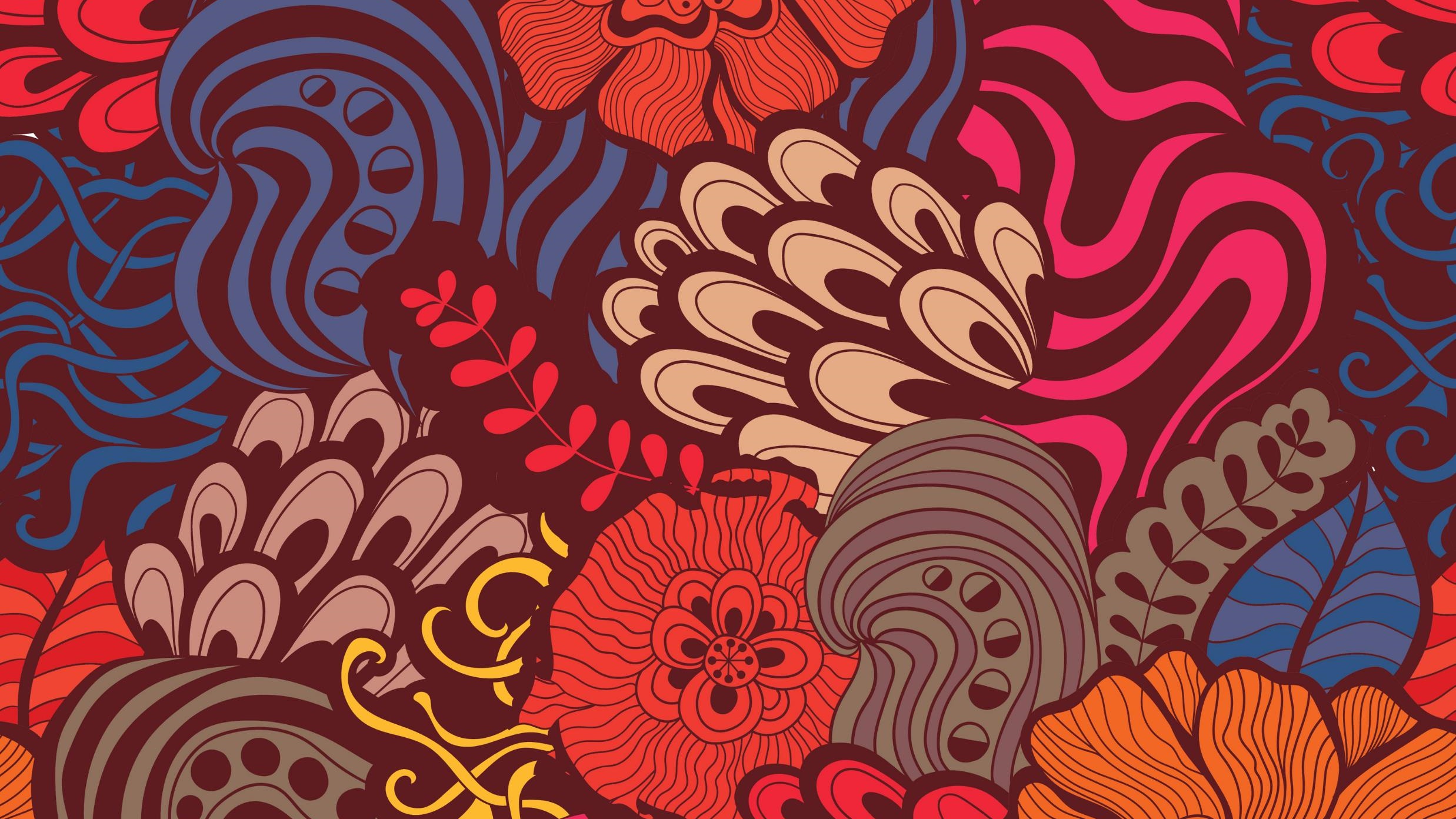 Priroda i društvo
Gospodarstvo nizinskih krajeva

2.   Zadatak: Riješite zadatke u RB na stranicama  
      98.,99., 100. i 101. 

      Kod rješavanja koristite udžbenik i geografsku    
      kartu Republike Hrvatske. 

Prilagodba: 
Luka, u svome udžbeniku iz prirode i društva pronađi stranice o gospodarstvu nizinskoga kraja. Pročitaj i riješi 2 zadatka.
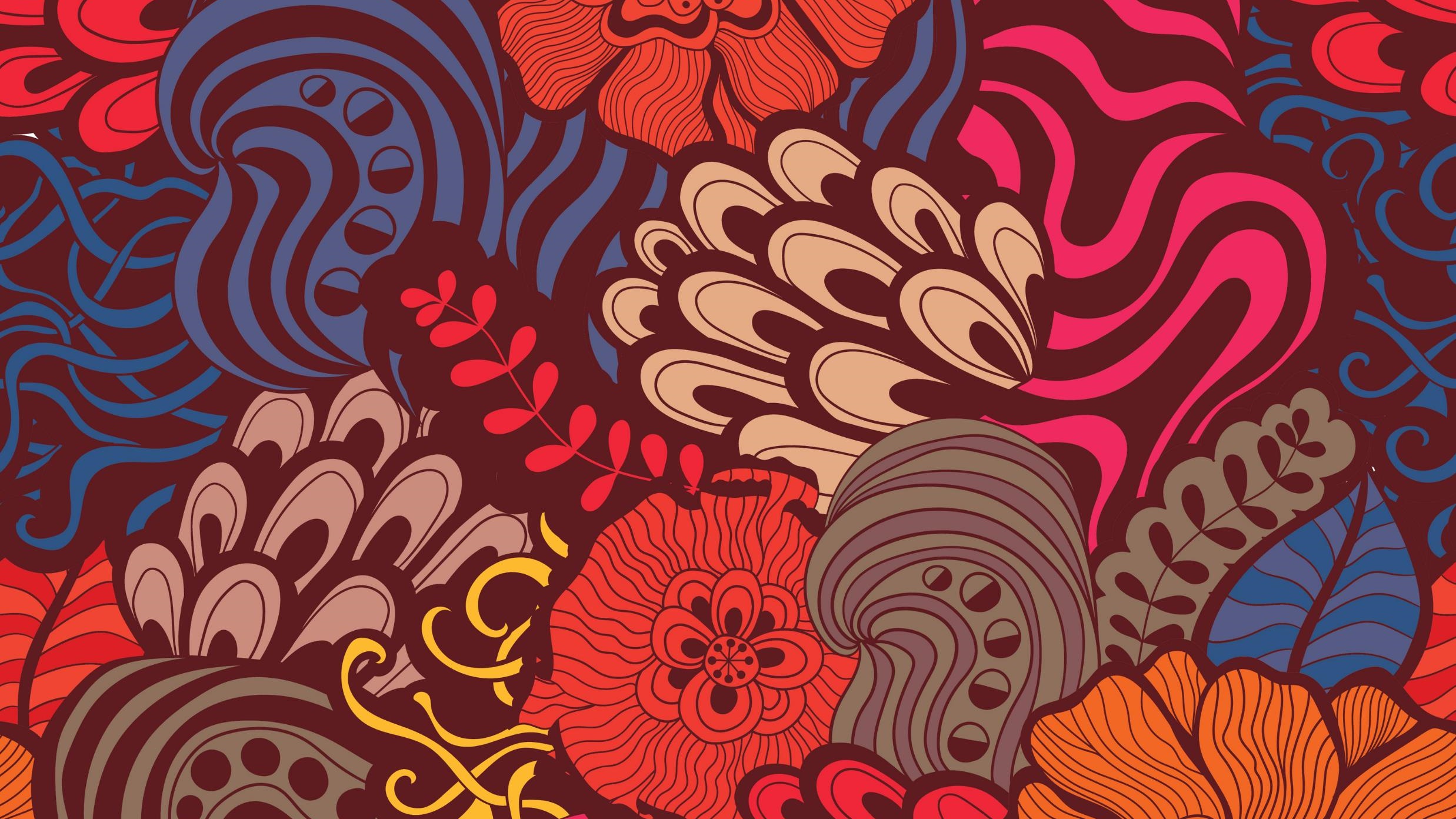 Matematika
Pisano dijeljenje troznamenkastoga broja jednoznamenkastim brojem
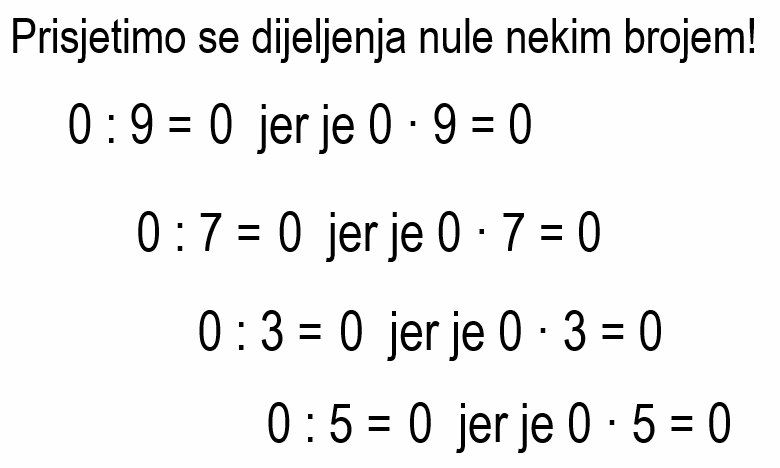 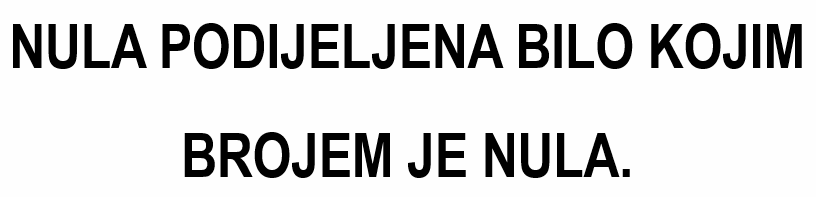 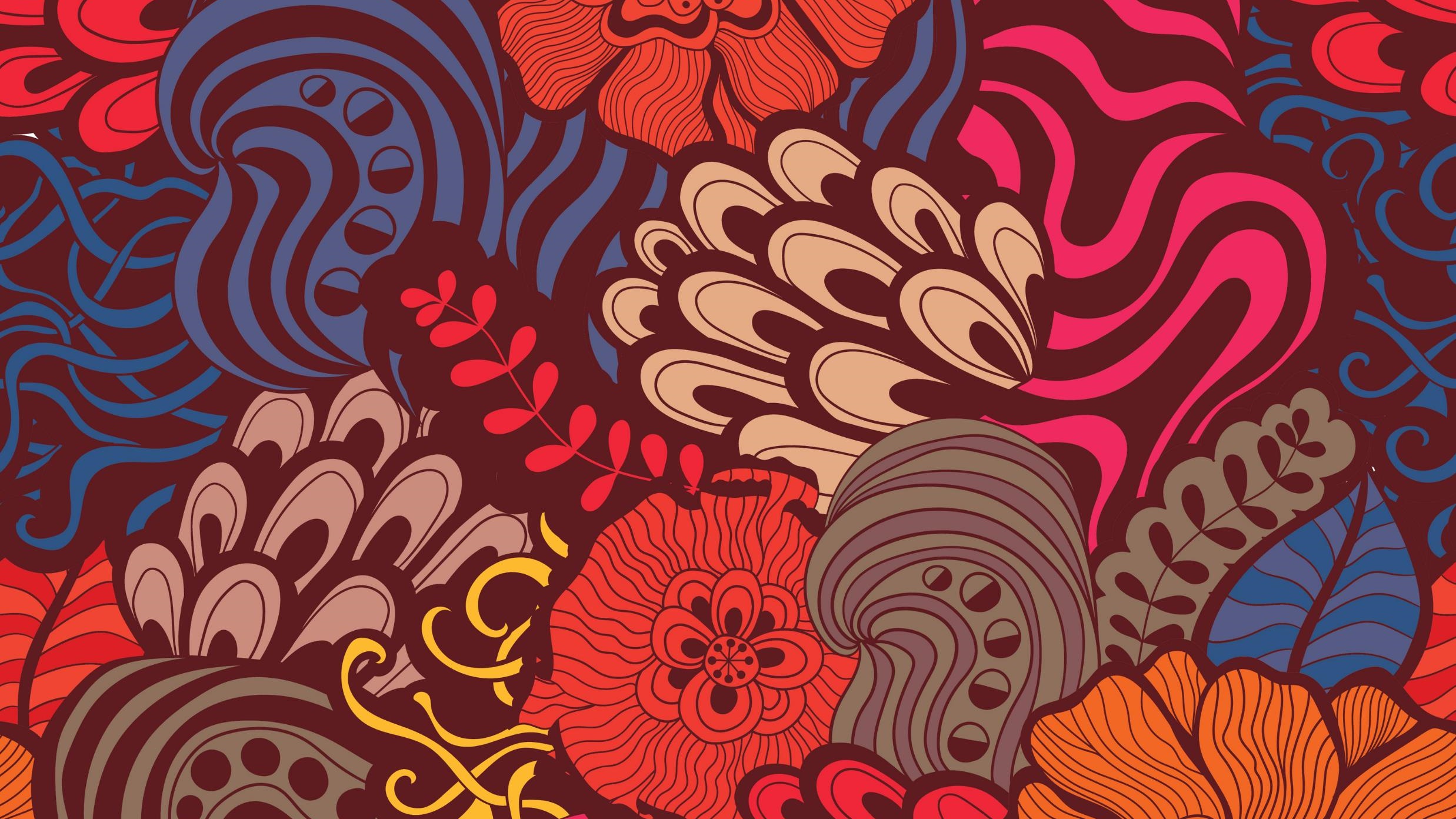 Matematika
Pisano dijeljenje troznamenkastoga broja jednoznamenkastim brojem

Riješite 1. zadatak na 71. strani udžbenika. 
Zatim pogledajte ovaj primjer zadatka: 


Broj 930 podijeljen je
brojem 3. Prisjeti se
urednog i točnog
Potpisivanja brojeva.
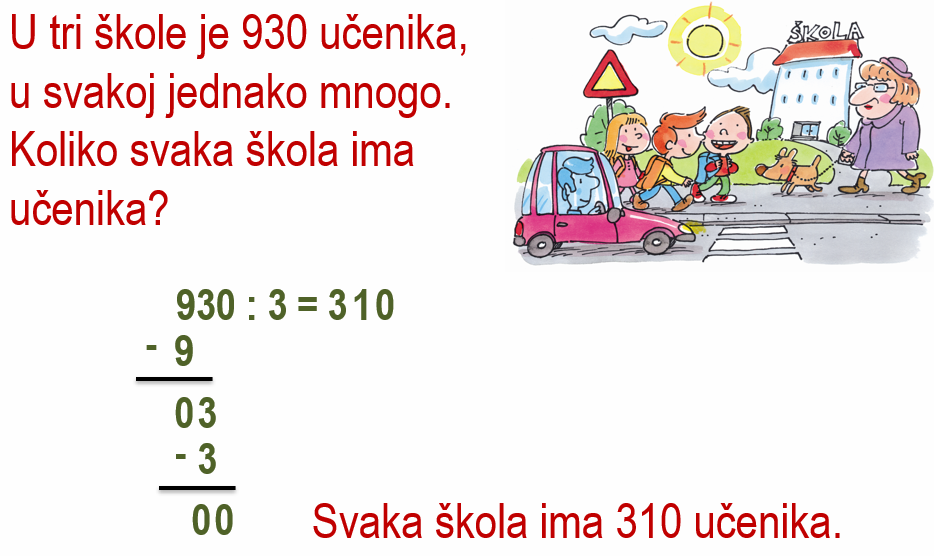 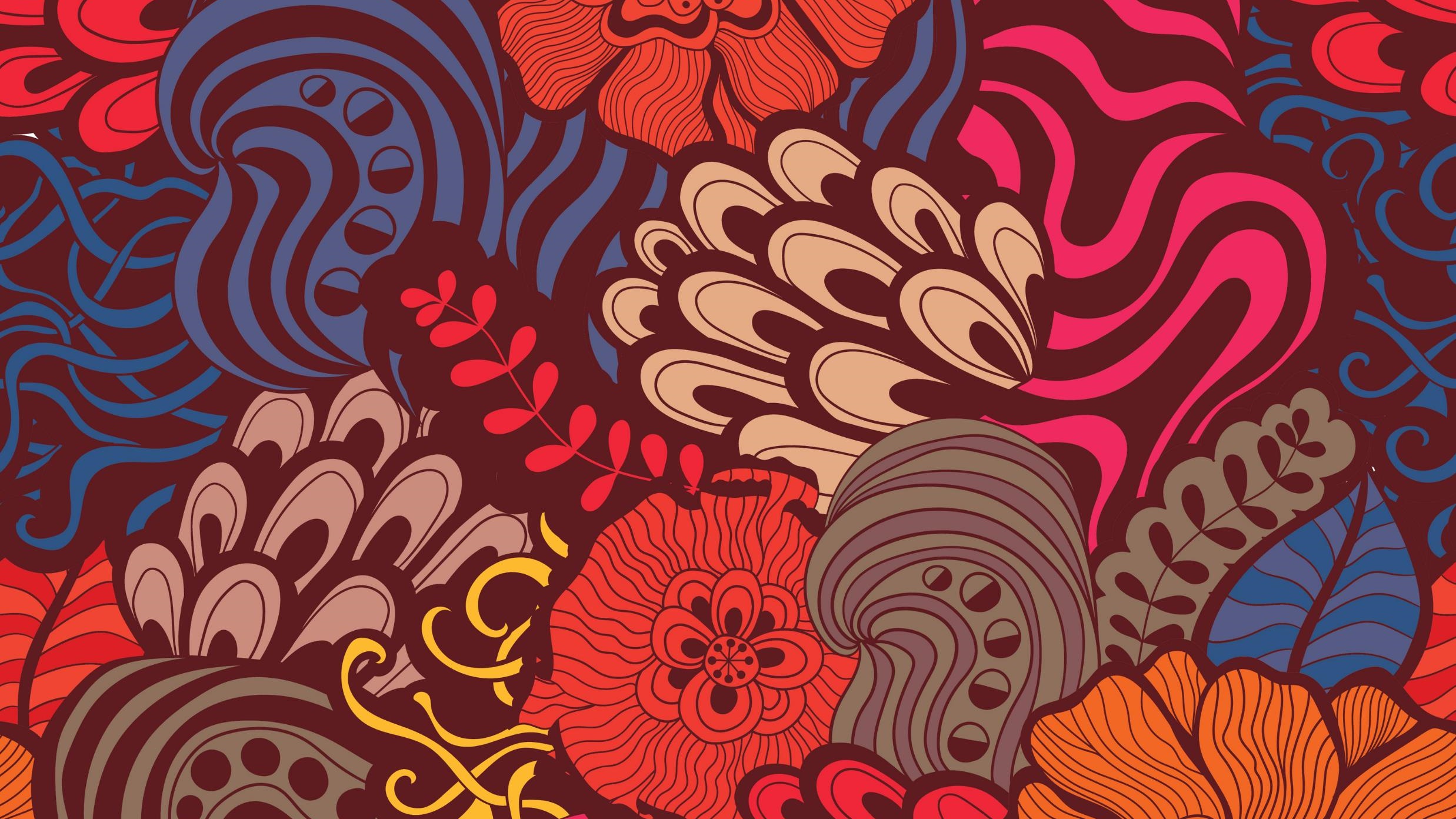 Matematika
Pogledajte i dovršite 2. zadatak u udžbeniku na 71. stranici.
U 3. zadatku prisjetite se postupka pisanoga dijeljenja tako što ćete pažljivo pročitati tekst u narančastome pravokutniku.
Otvorite bilježnicu iz matematike i zapišite:
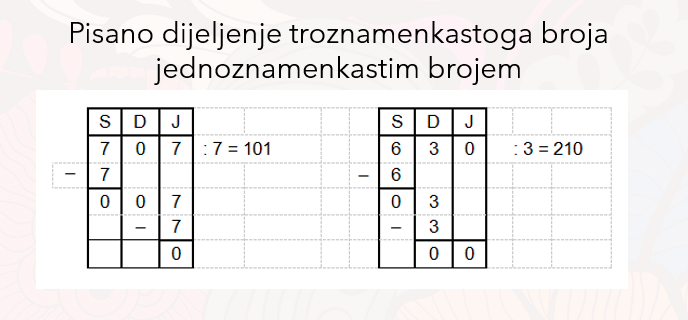 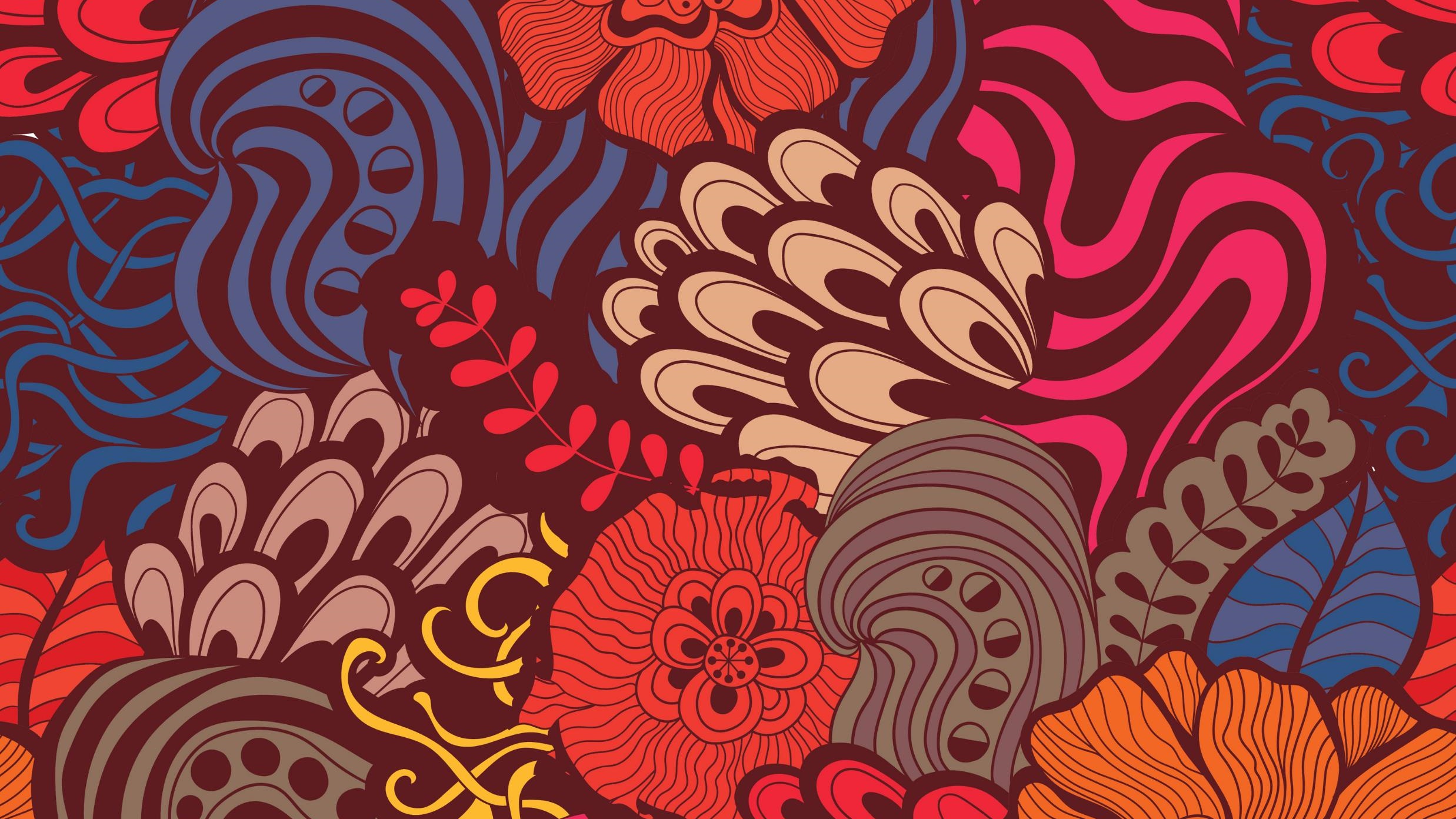 Matematika
Zadatke 4., 5. i 6. iz udžbenika na 71. stranici riješite uredno u bilježnicu. 

Sad kliknite na poveznicu gdje se nalazi video u kojemu je  učiteljica Katica na lijep i koristan način objasnila postupak pisanoga dijeljenja.

              PISANO DIJELJENJE JEDNOZNAMENKASTIM
BROJEM, BEZ OSTATKA

Za kraj, provježbajte zadatke pisanoga dijeljenja u RB na 67. stranici.

Pišite uredno, pazite na potpisivanje i točnost.  
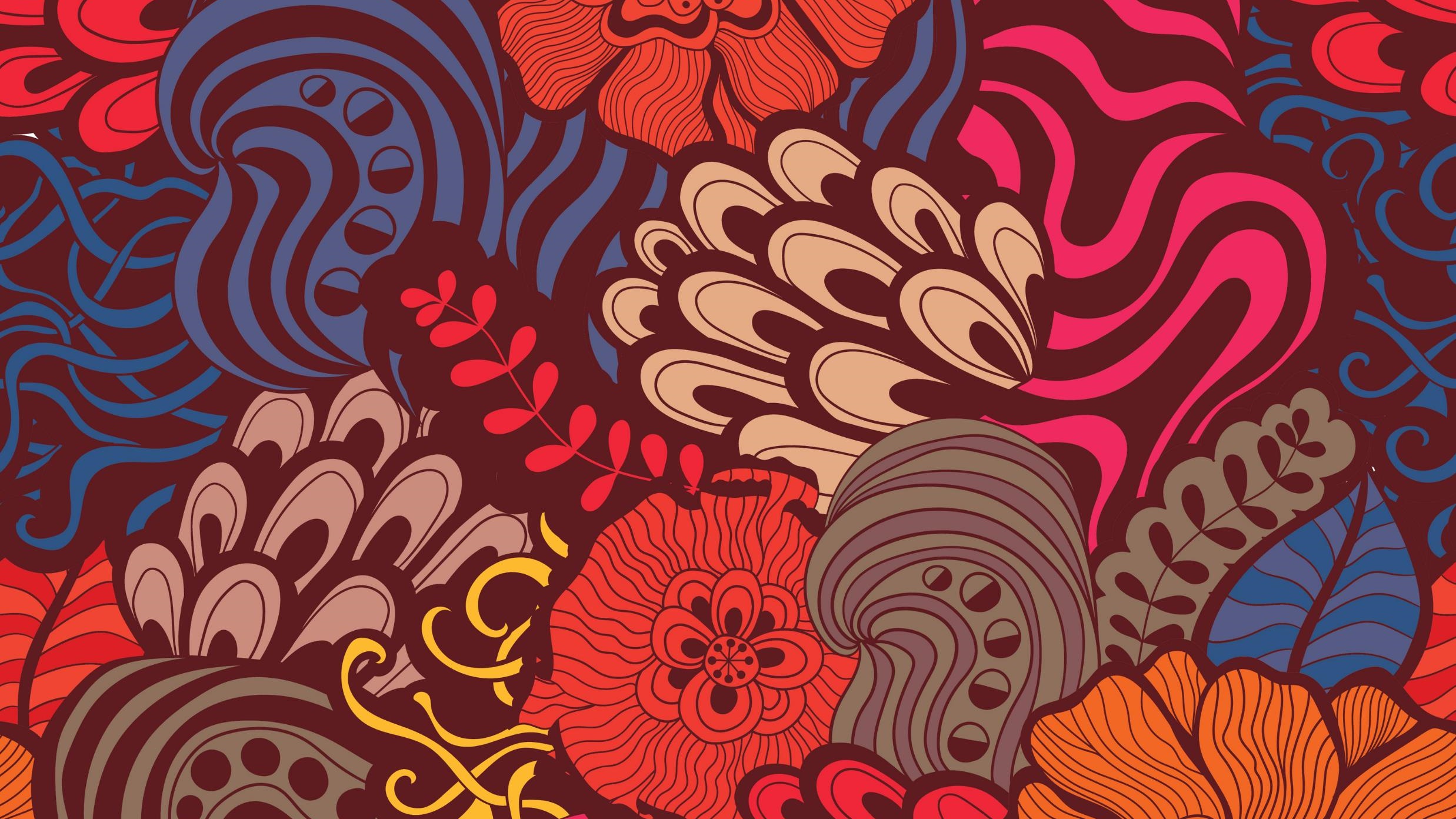 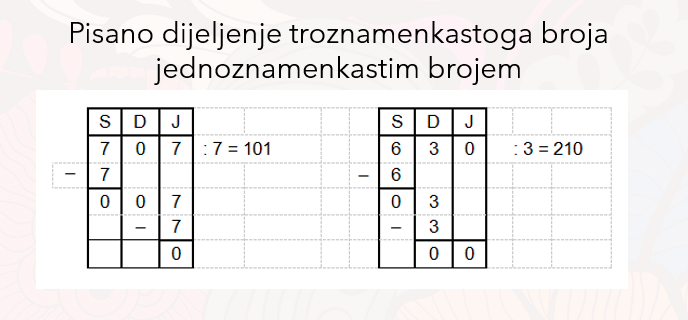 Luka, zapiši u bilježnicu:Pronađi u svome udžbeniku zadatke pisanoga dijeljenja troznamenkastoga broja i riješi jednu stranicu. 
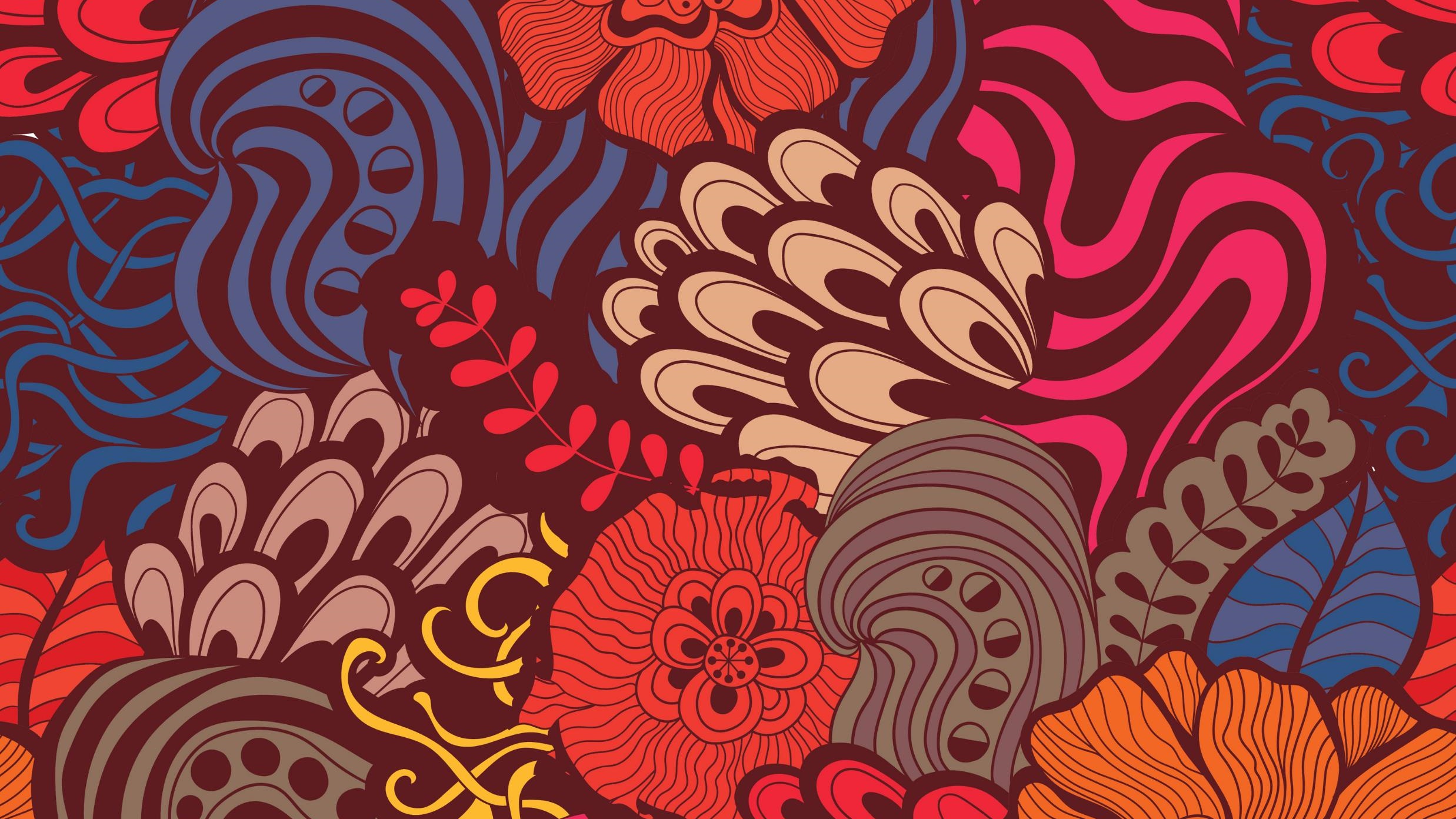 Tko još nije, neka odgovori na pitanje na Lino ploči.Pročitajte što su istražili i odgovorili vaši prijatelji. Zašto slavimo Međunarodni praznik rada 1. maj?
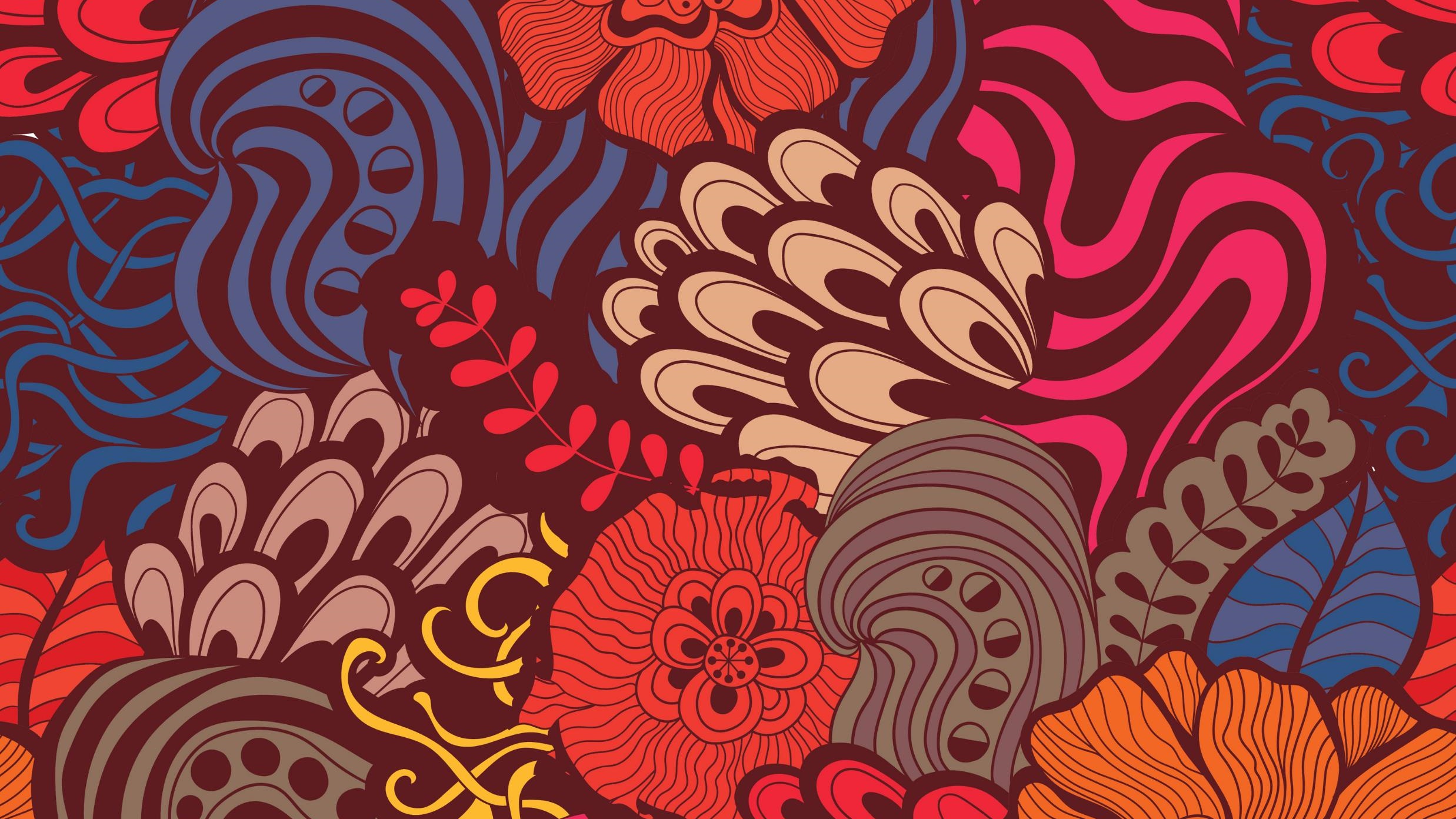 Kao i svakoga dana, budite vrijedni, čitajte stranicu po stranicu prezentacije i sve ćete uspjeti riješiti.Voli vas vaša učiteljicaDubravka!
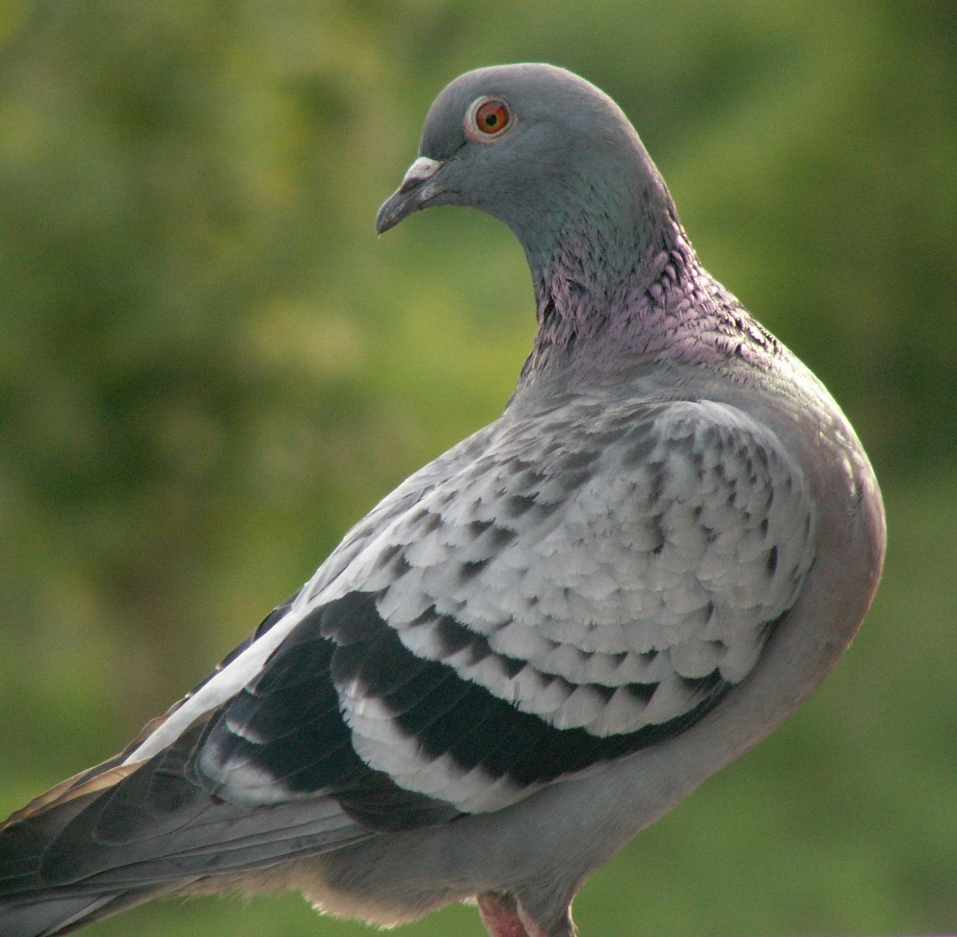 Ta fotografija korisnika Nepoznat autor: licenca CC BY-SA